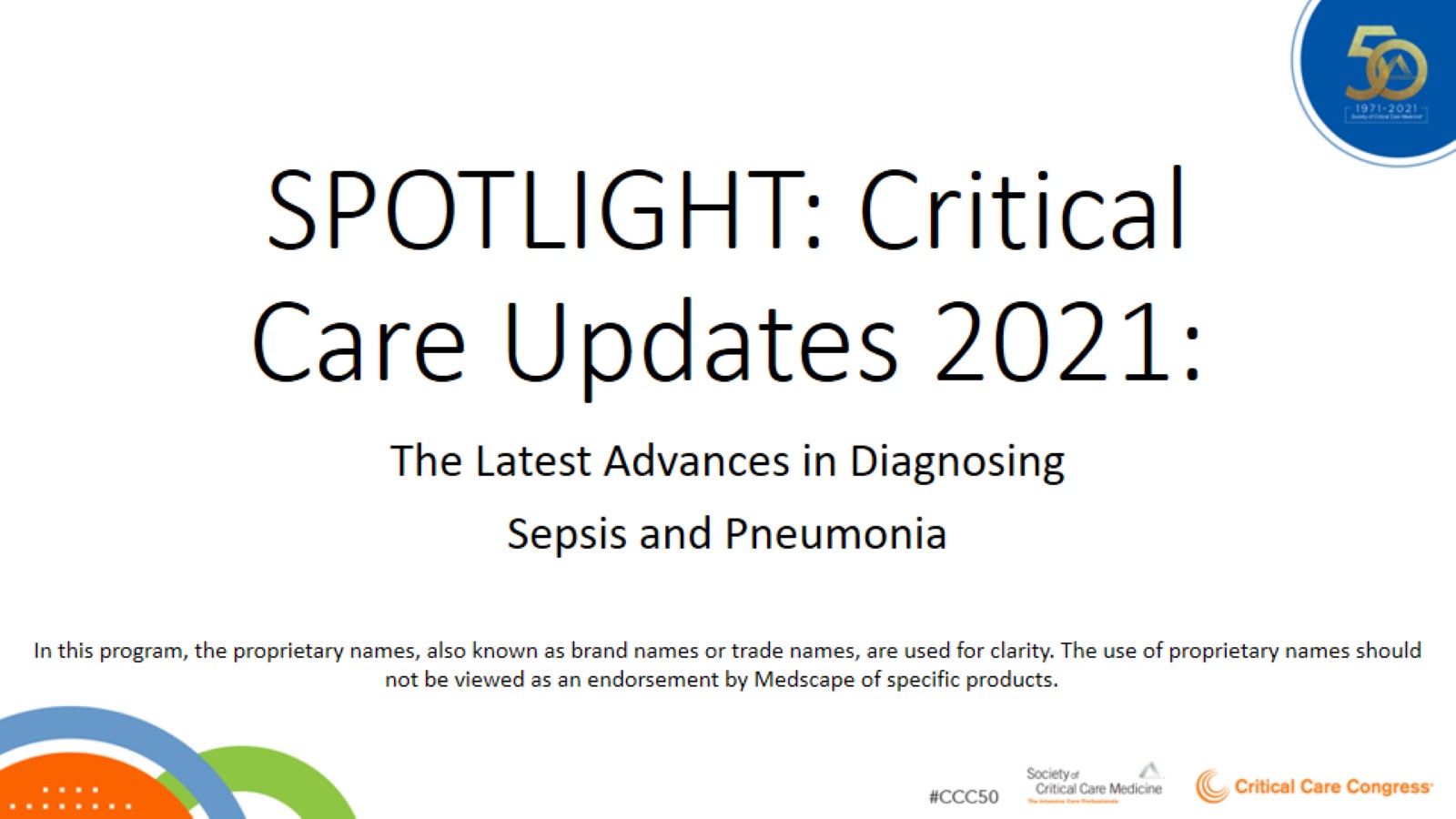 SPOTLIGHT: Critical Care Updates 2021:
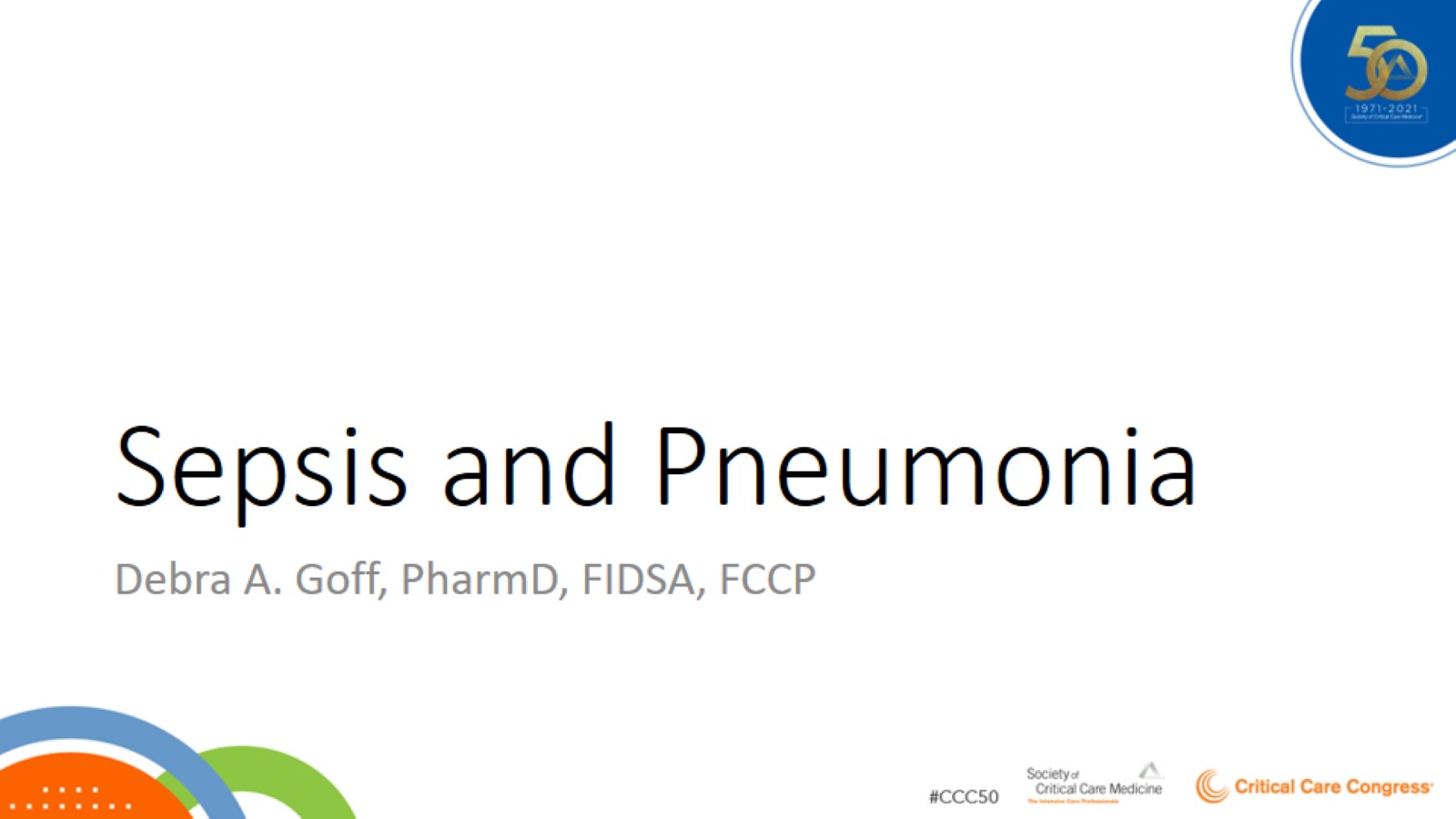 Sepsis and Pneumonia
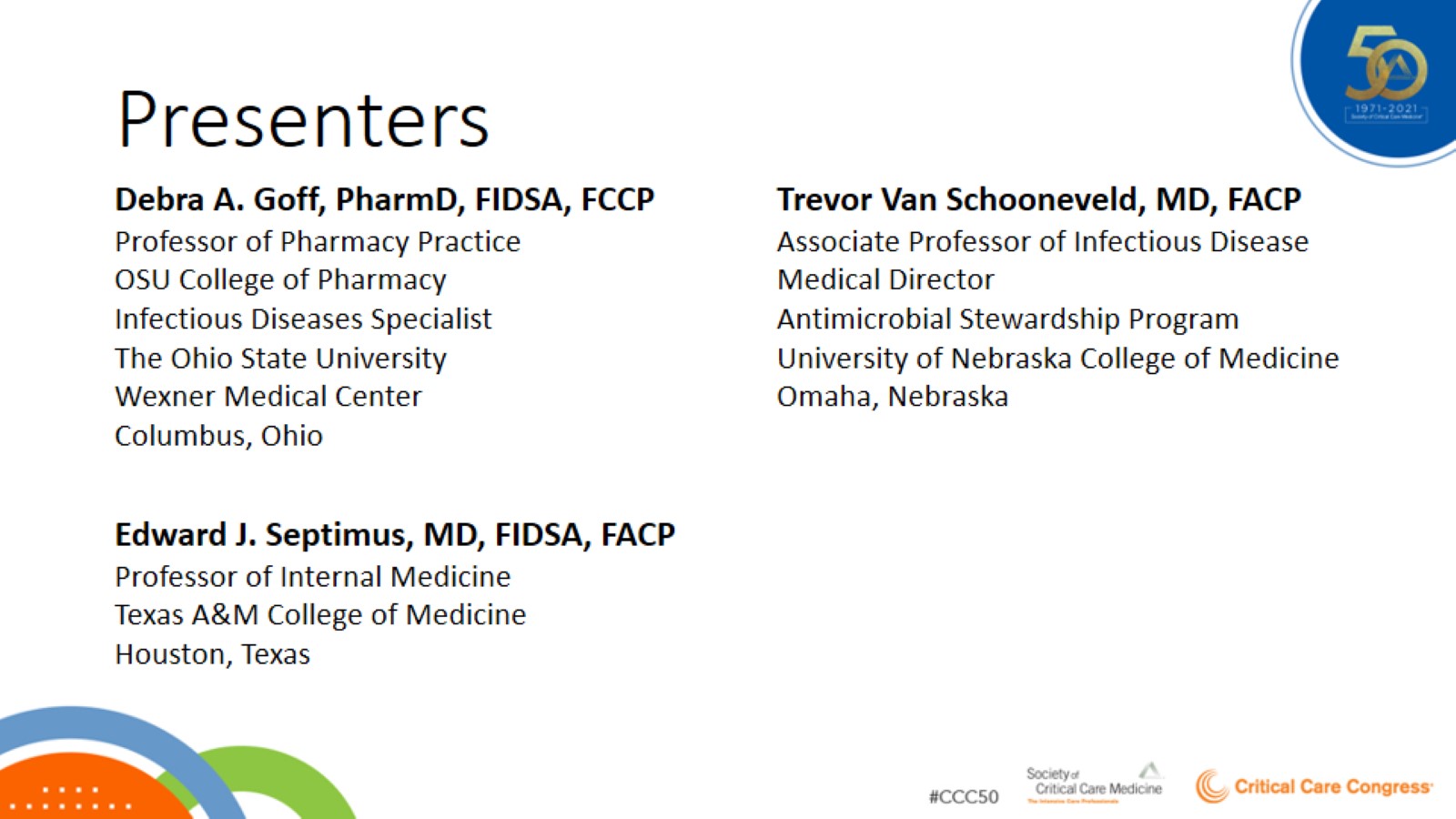 Presenters
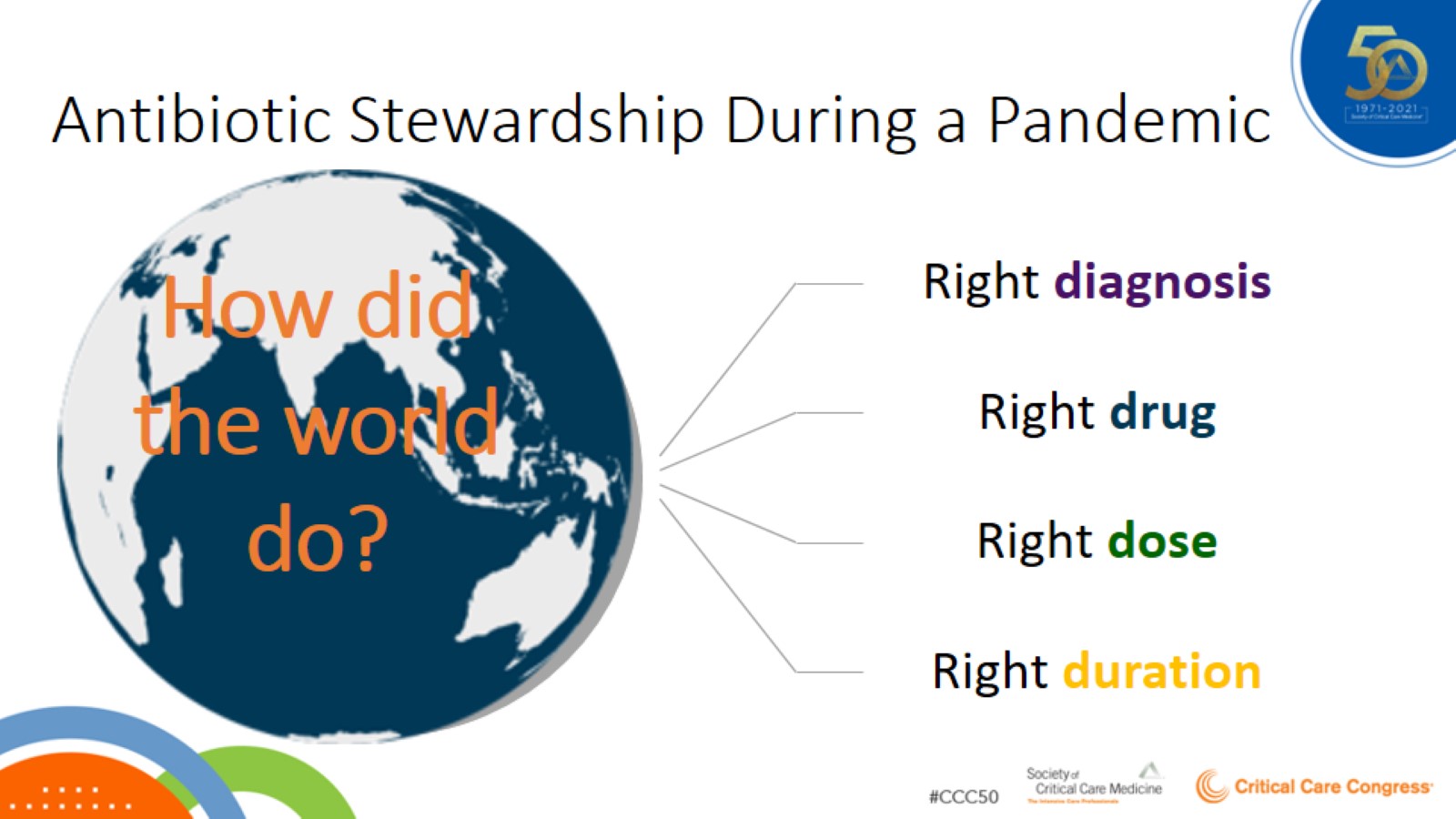 Antibiotic Stewardship During a Pandemic
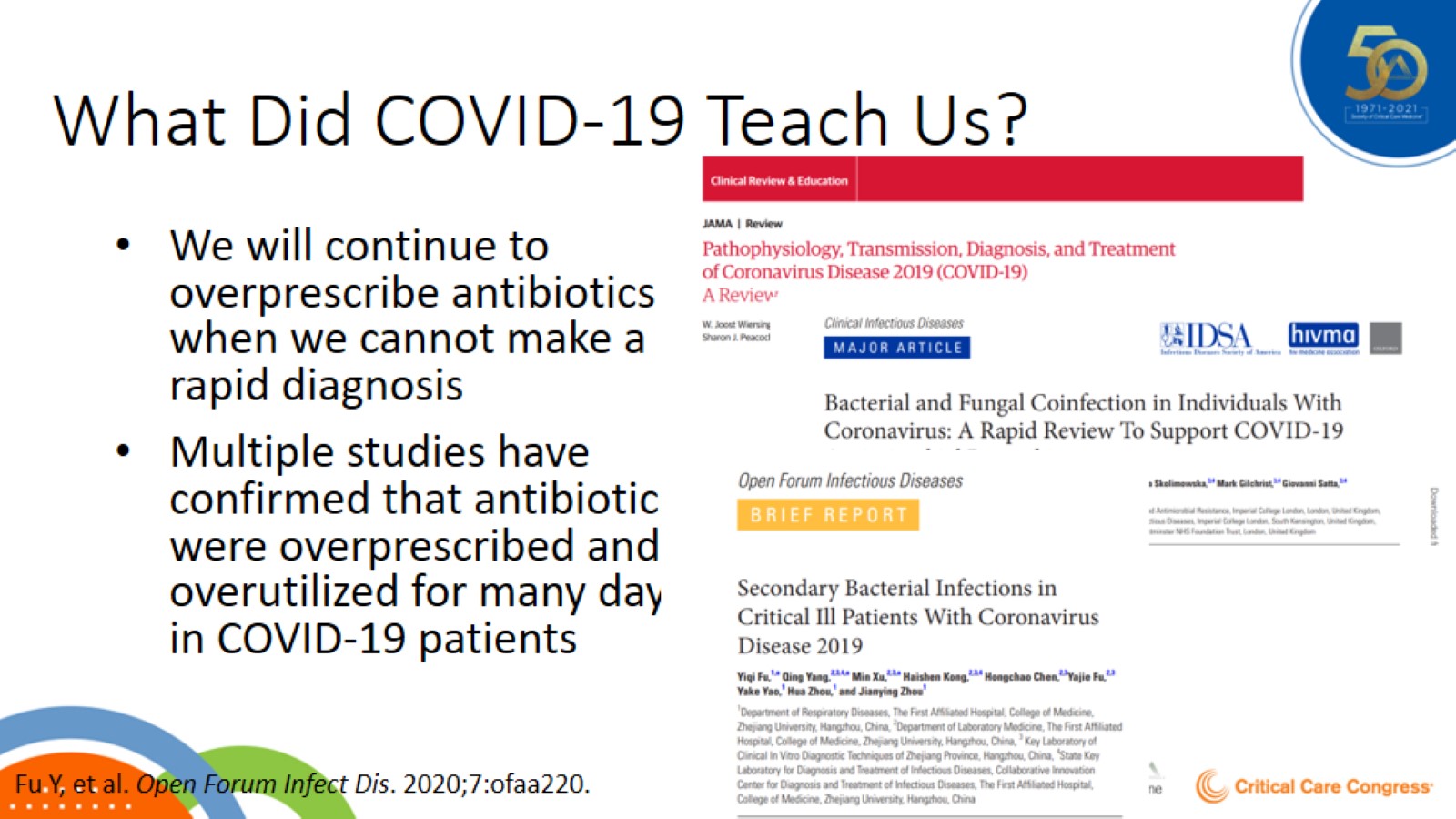 What Did COVID-19 Teach Us?
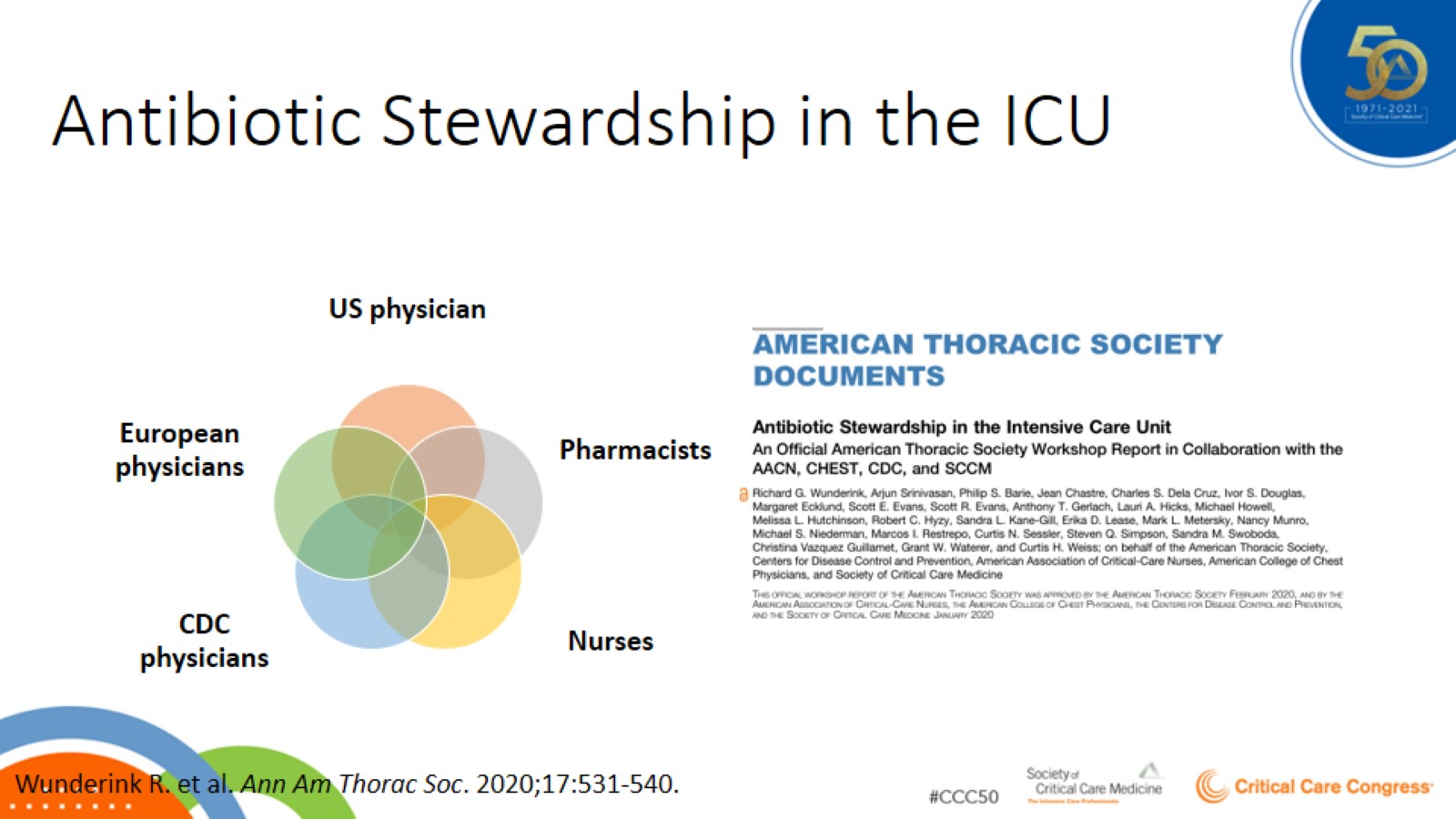 Antibiotic Stewardship in the ICU
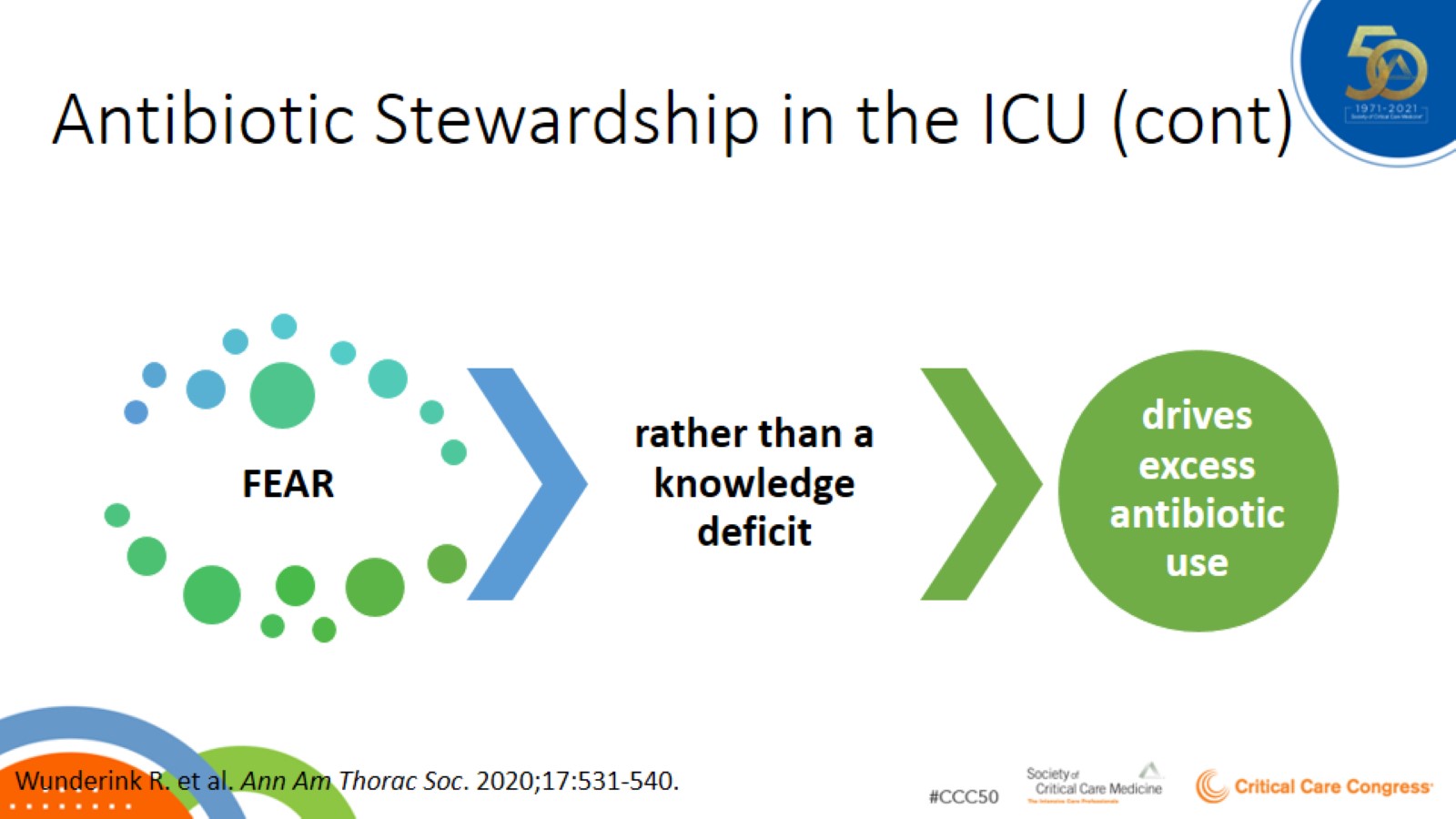 Antibiotic Stewardship in the ICU (cont)
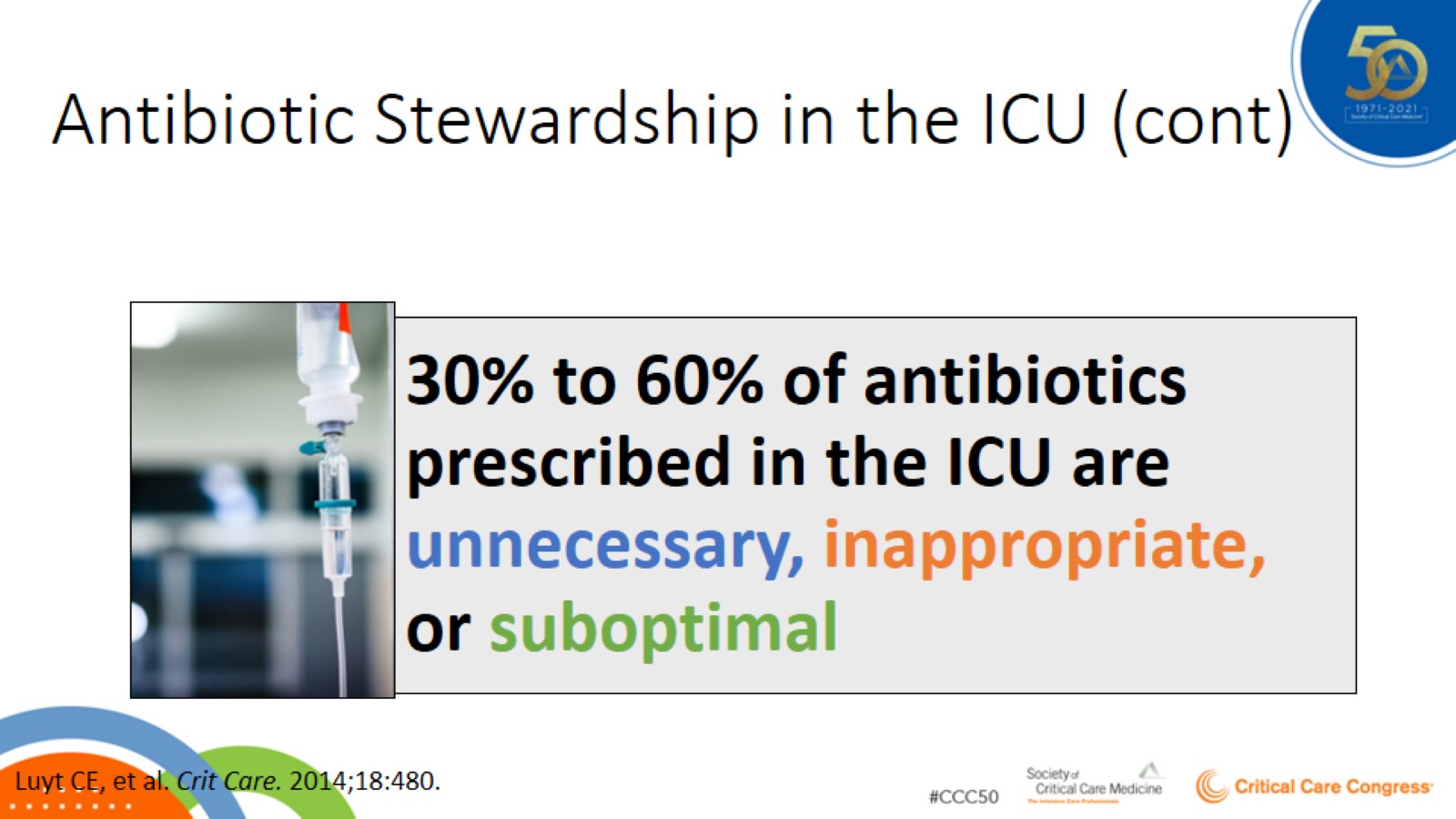 Antibiotic Stewardship in the ICU (cont)
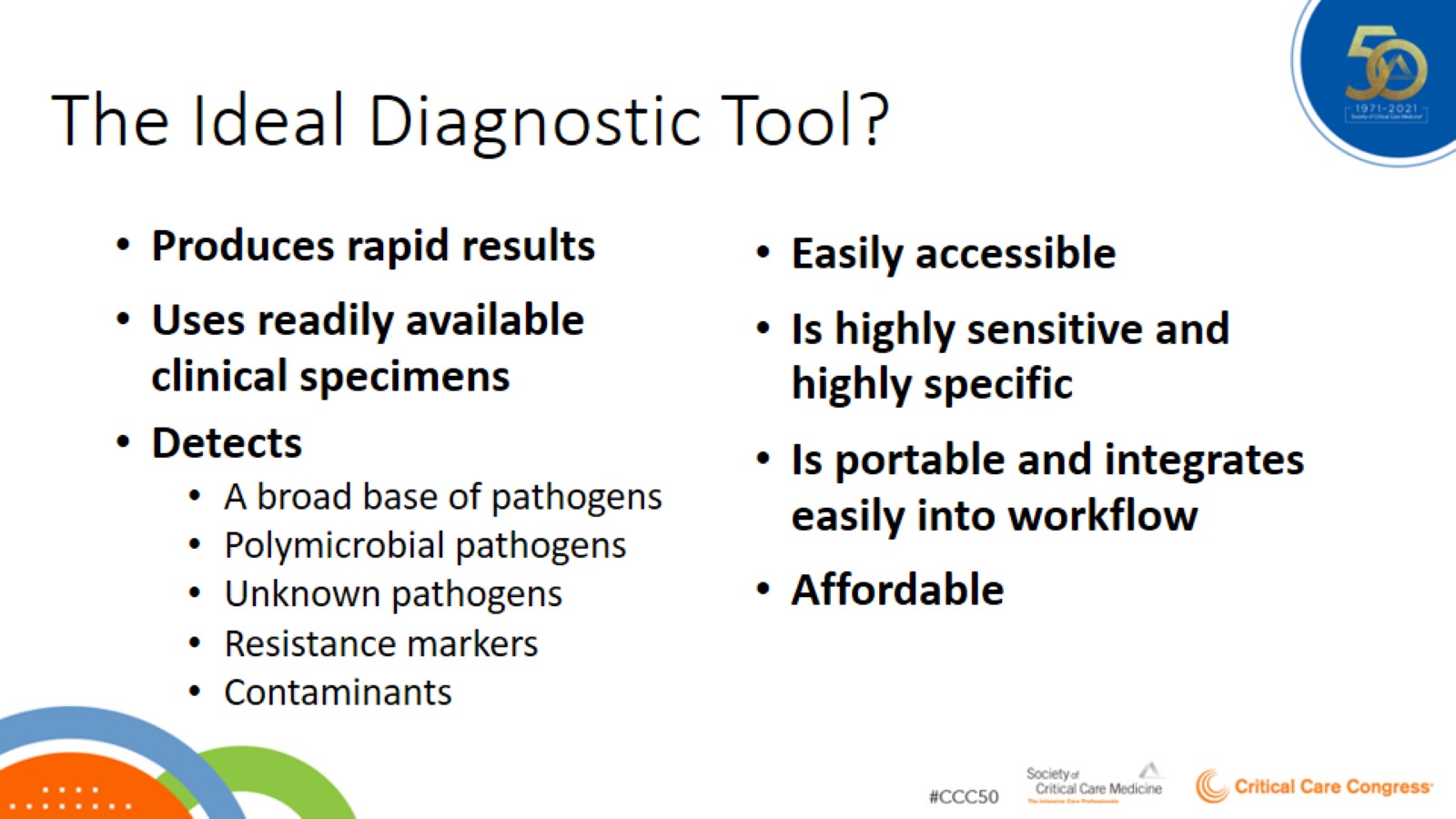 The Ideal Diagnostic Tool?
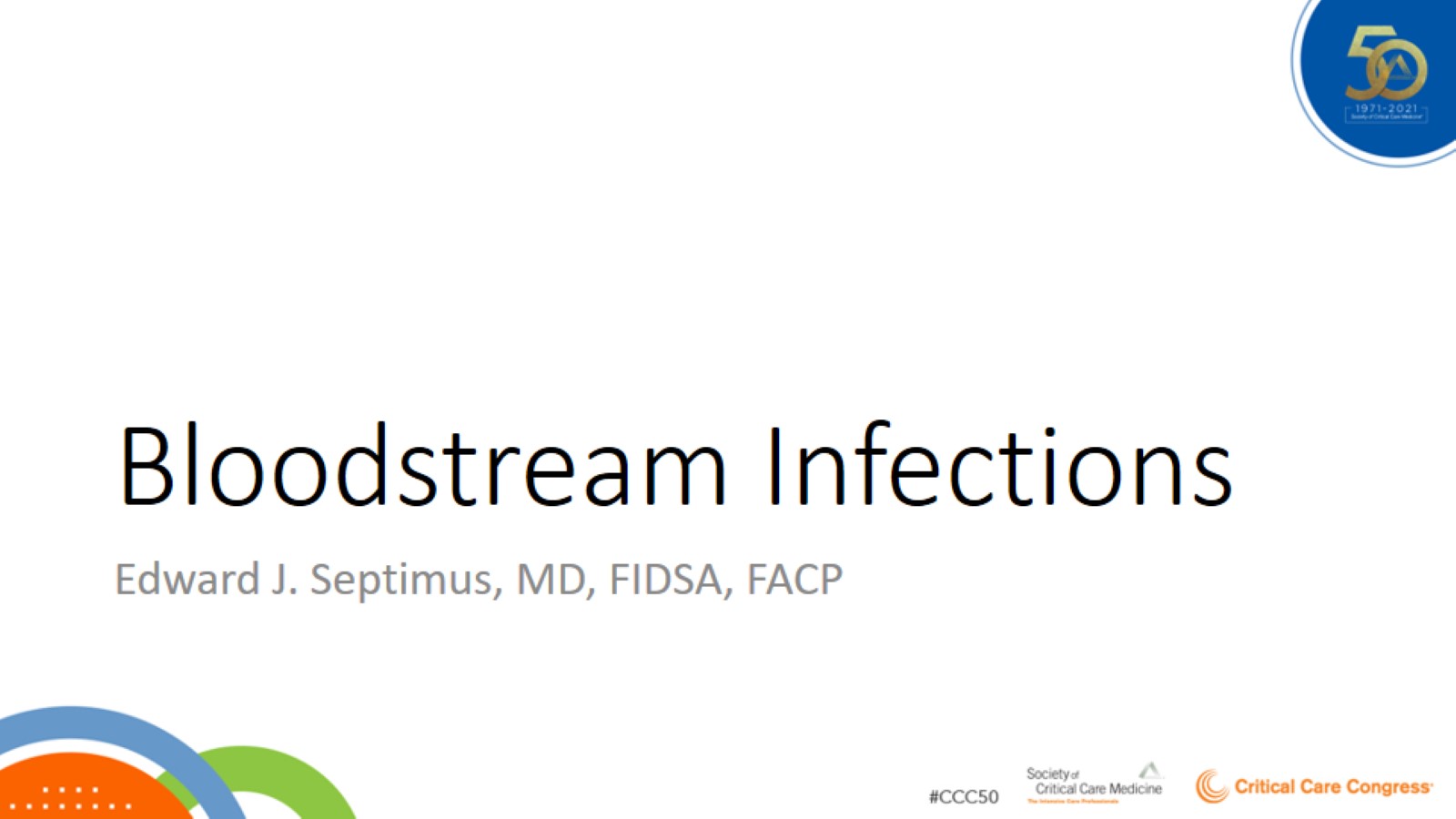 Bloodstream Infections
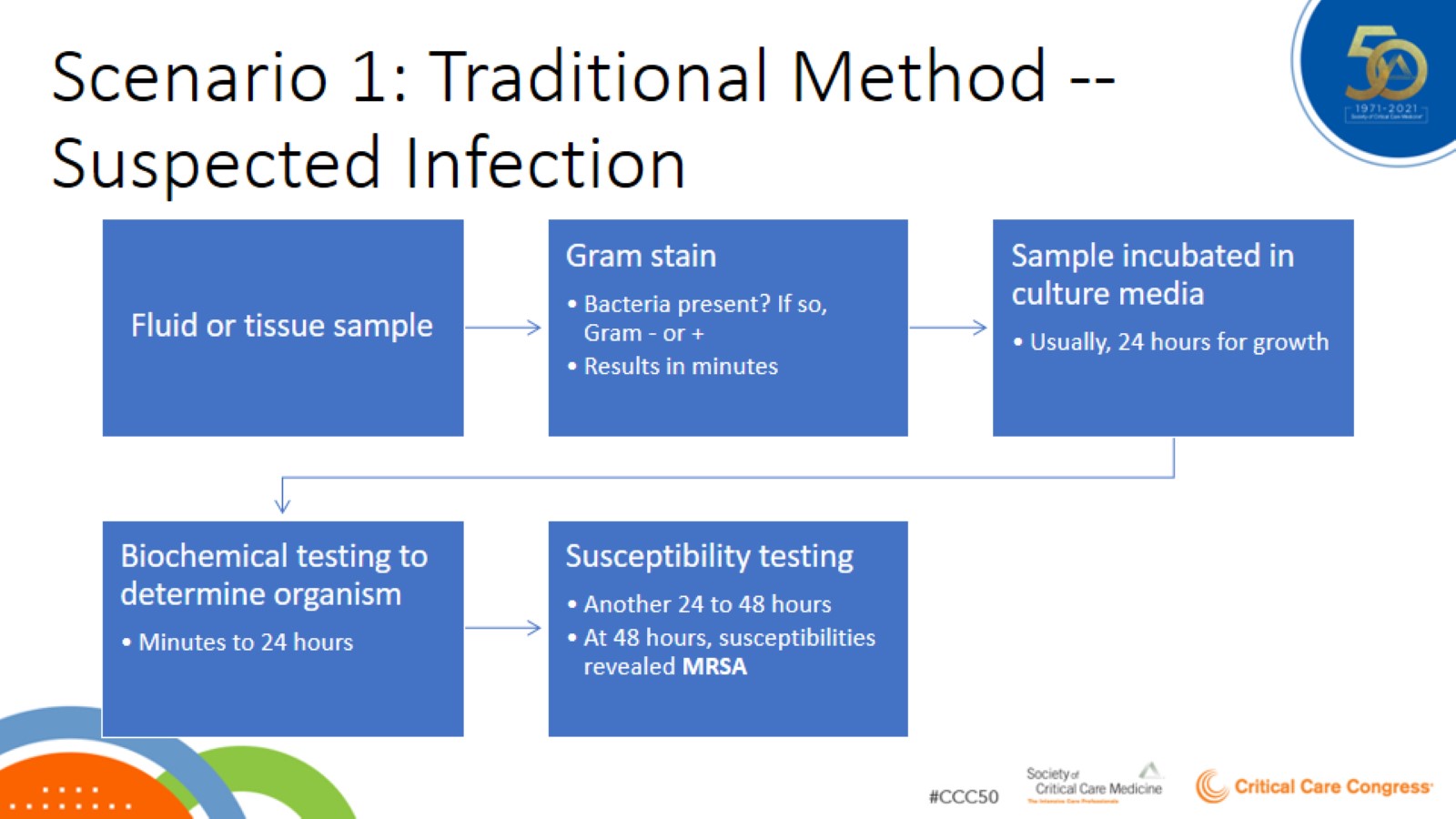 Scenario 1: Traditional Method -- Suspected Infection
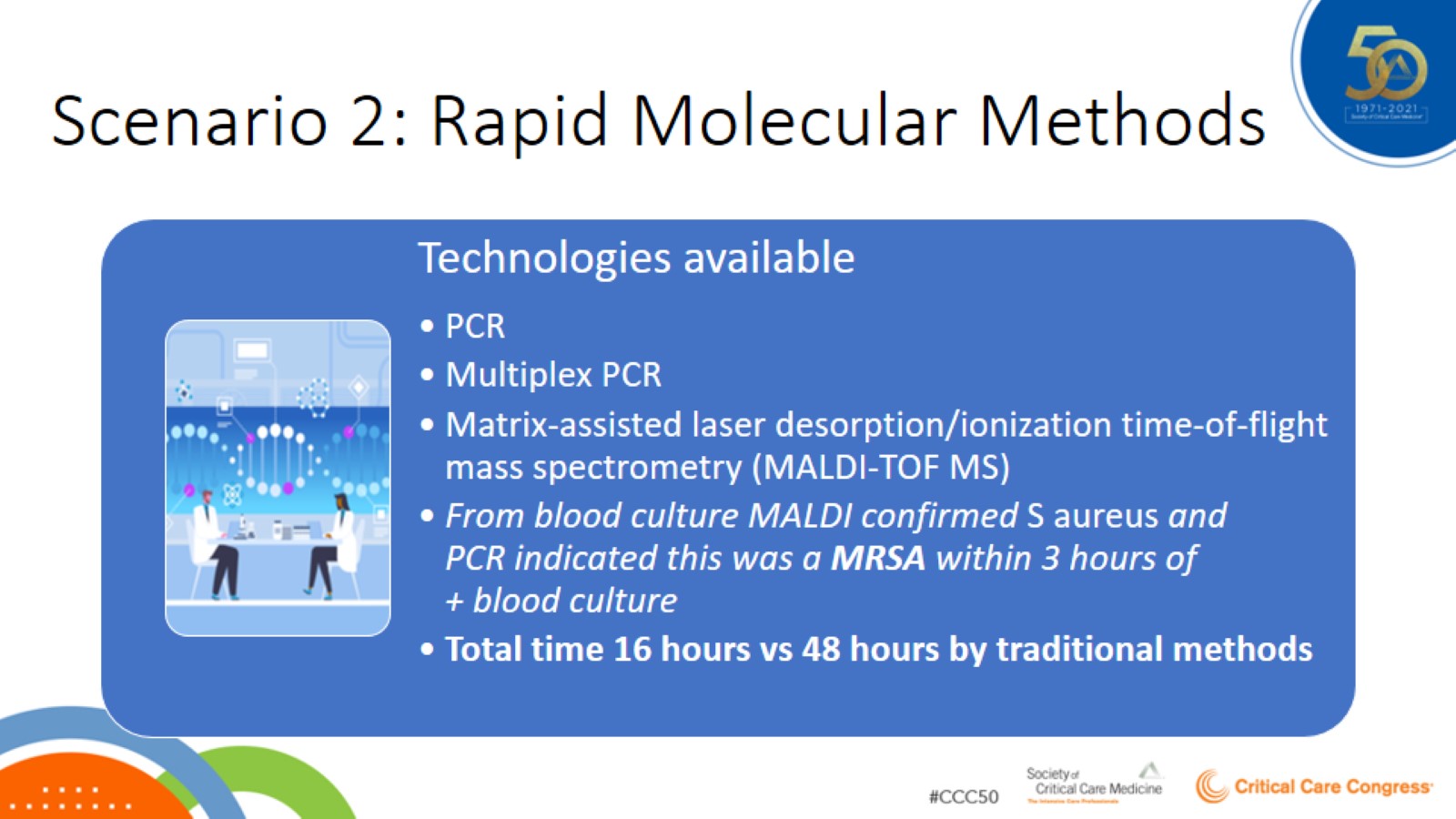 Scenario 2: Rapid Molecular Methods
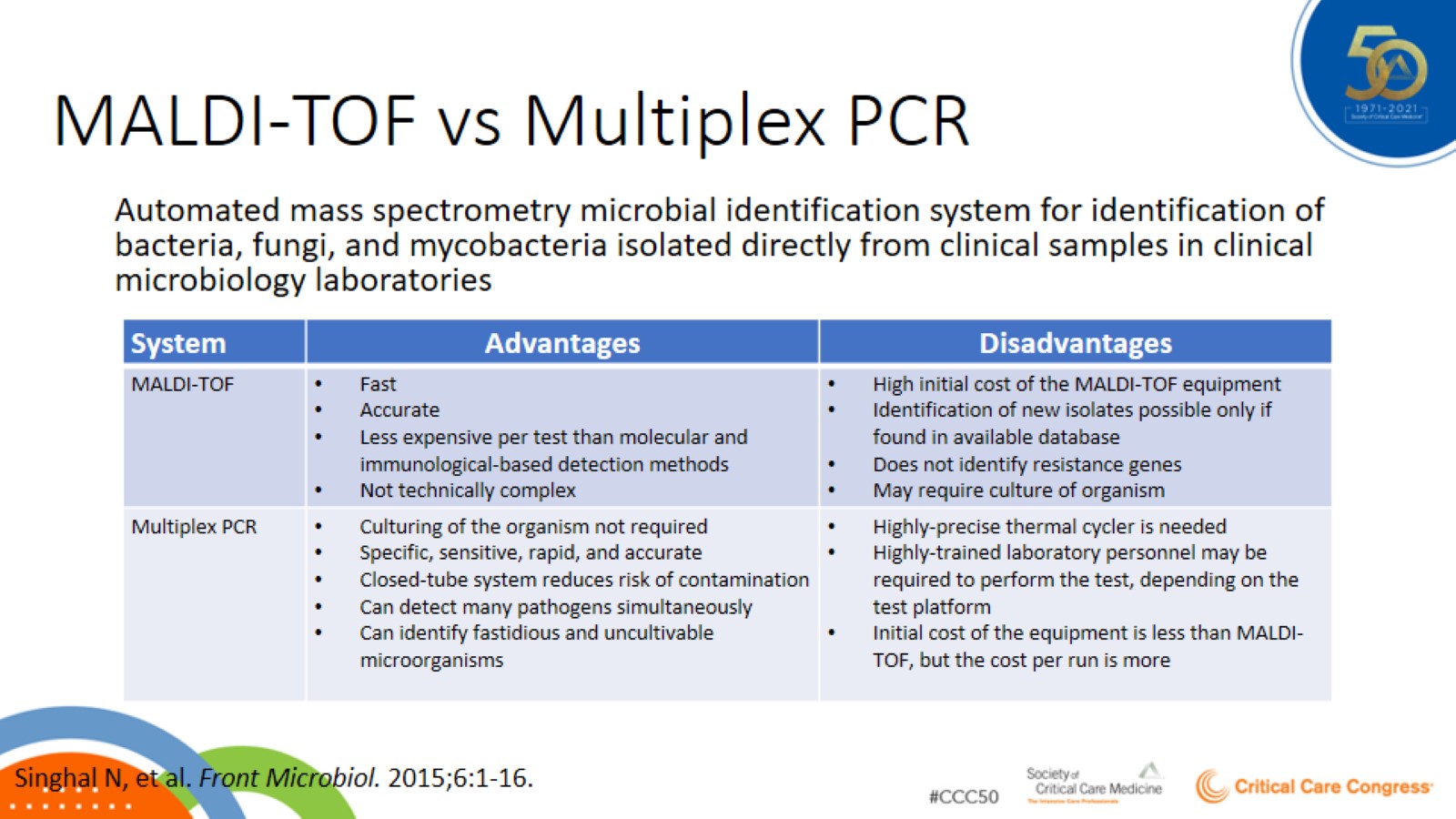 MALDI-TOF vs Multiplex PCR
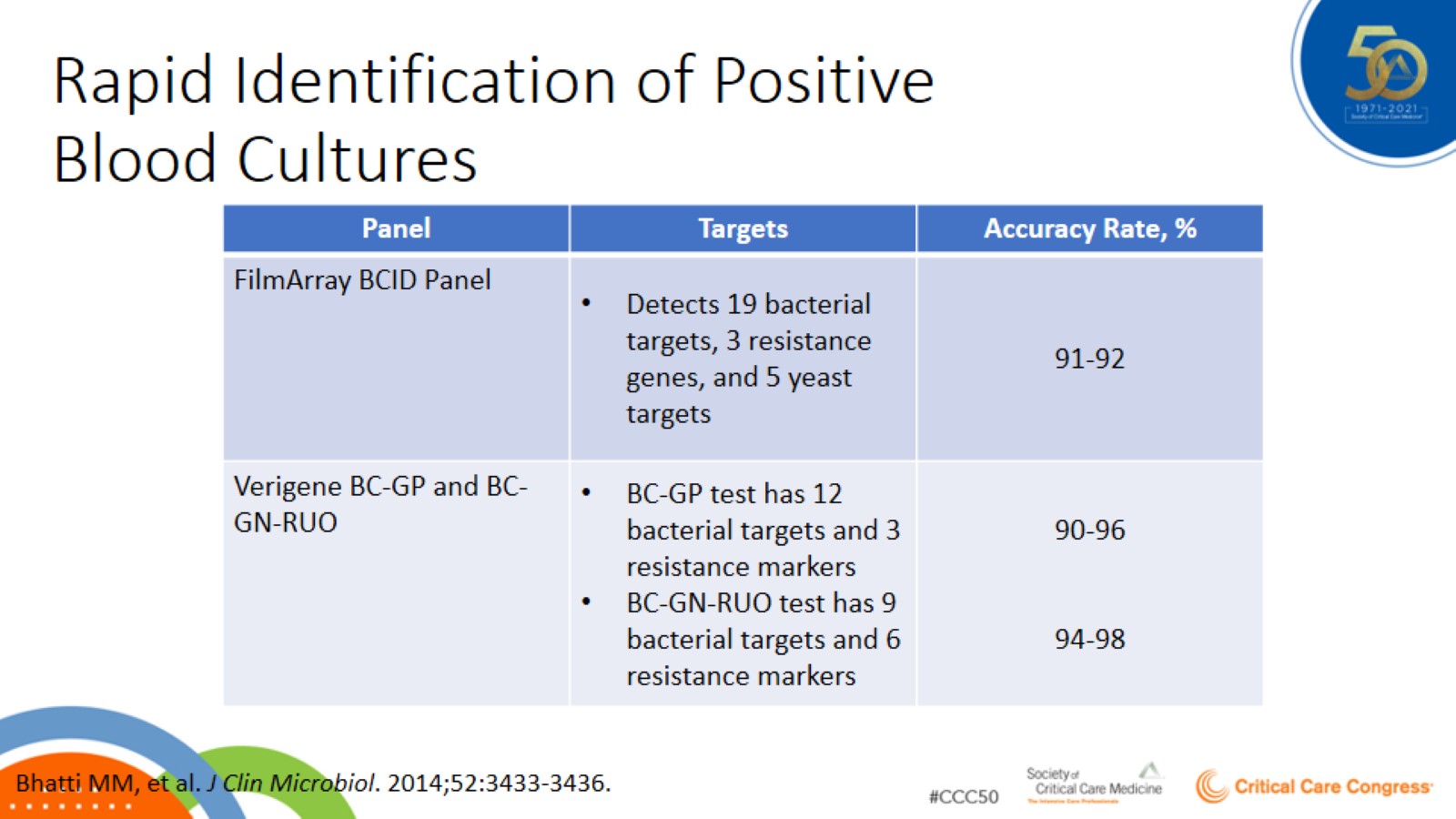 Rapid Identification of Positive Blood Cultures
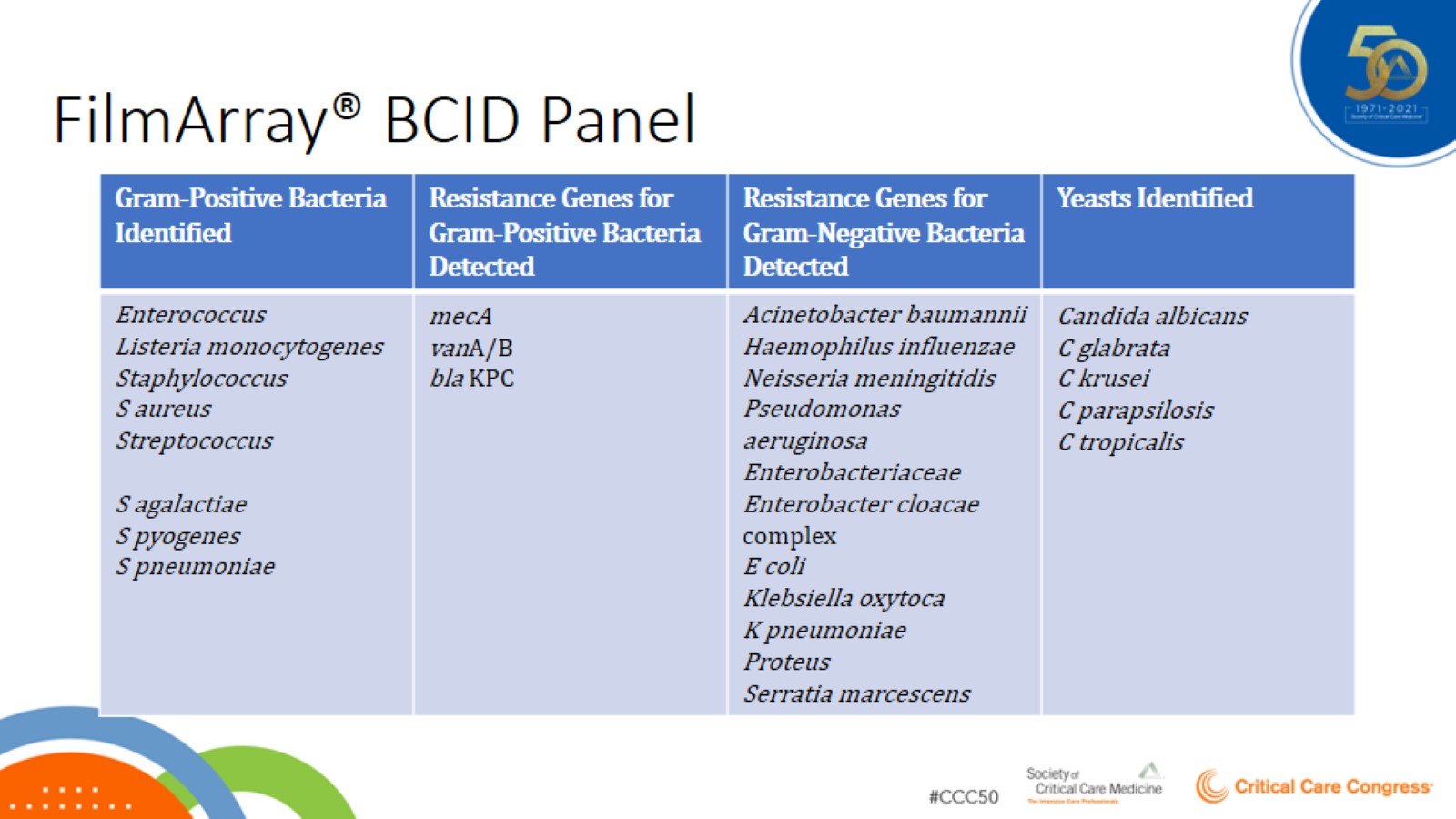 FilmArray® BCID Panel
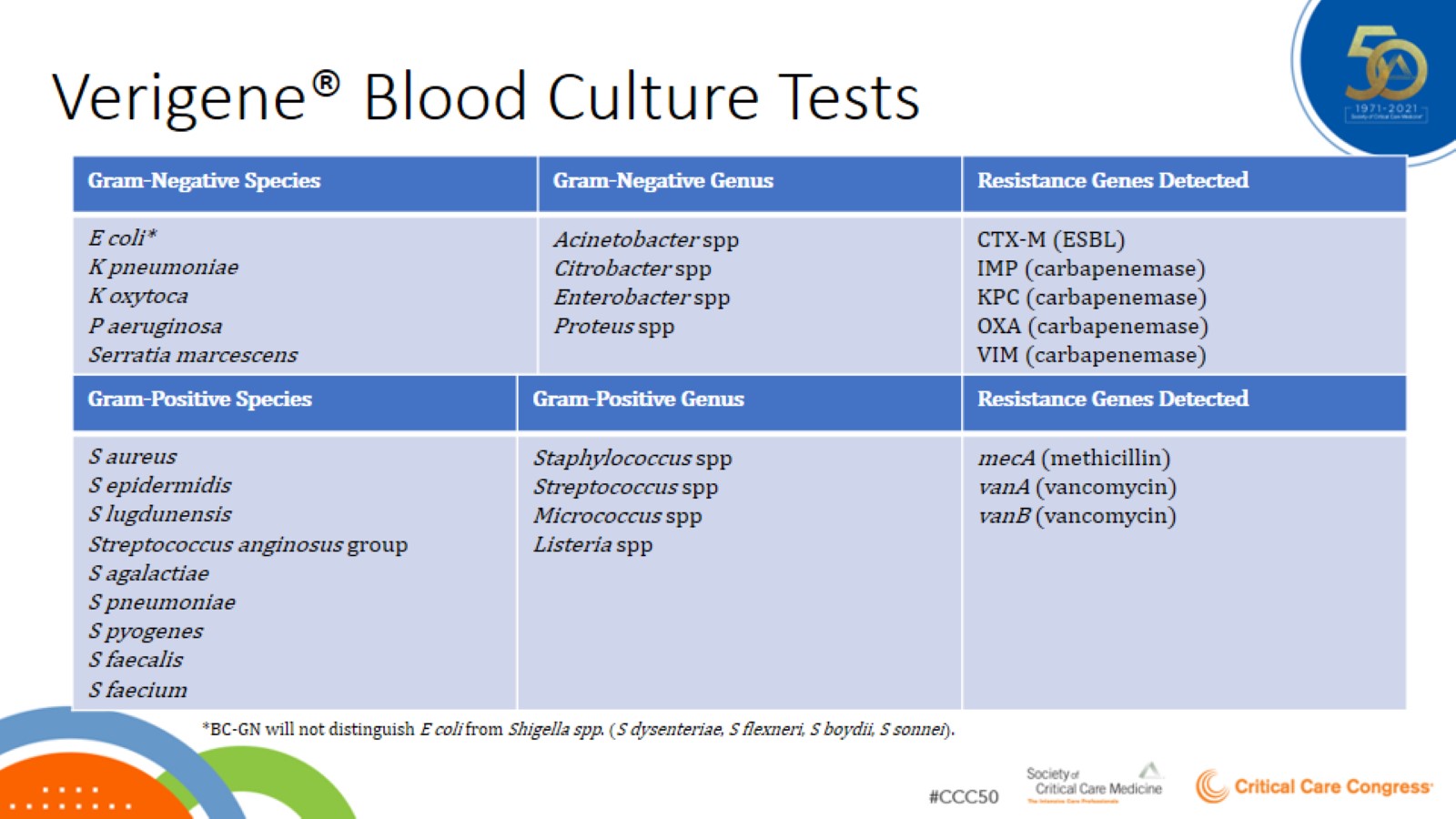 Verigene® Blood Culture Tests
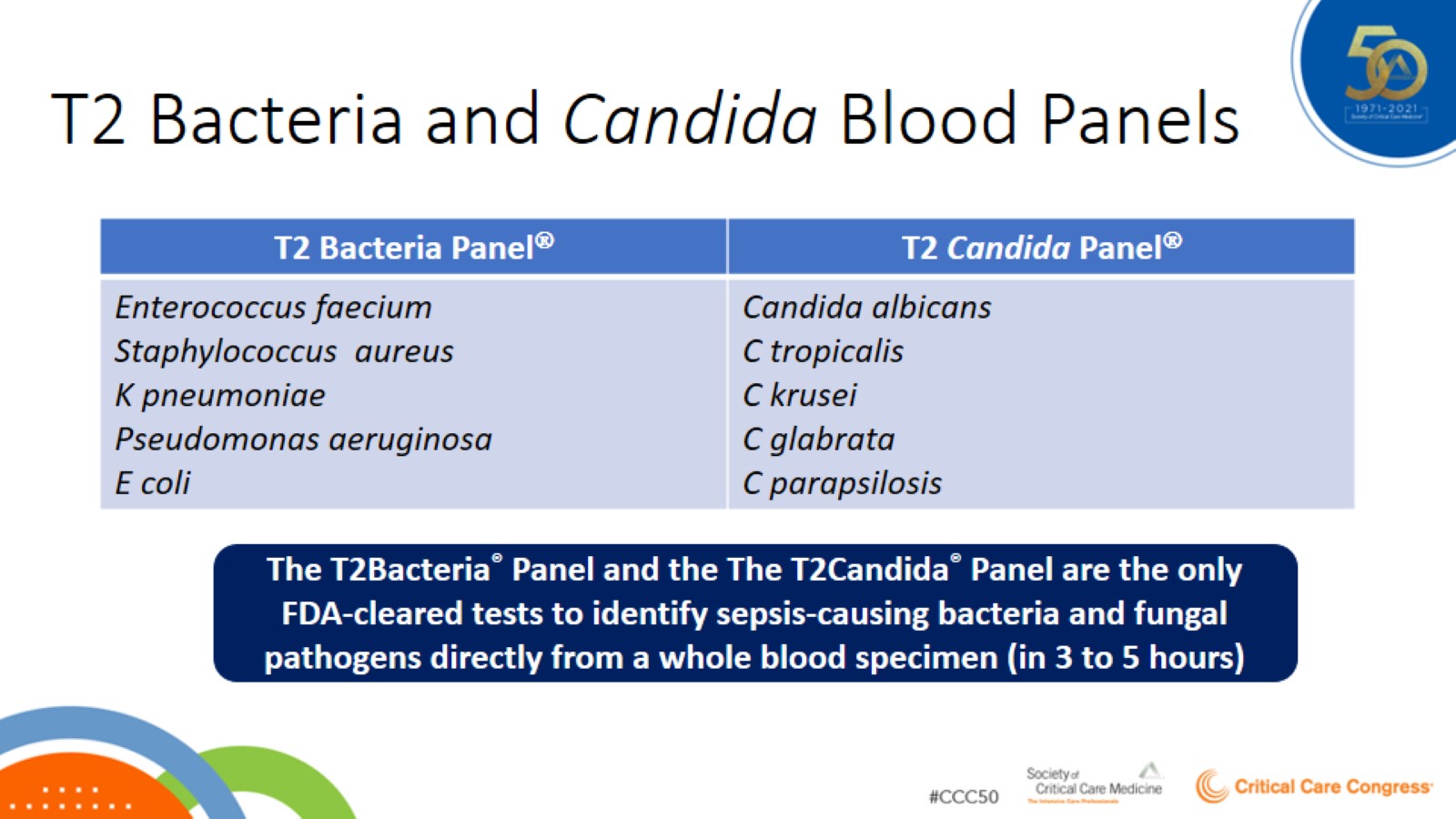 T2 Bacteria and Candida Blood Panels
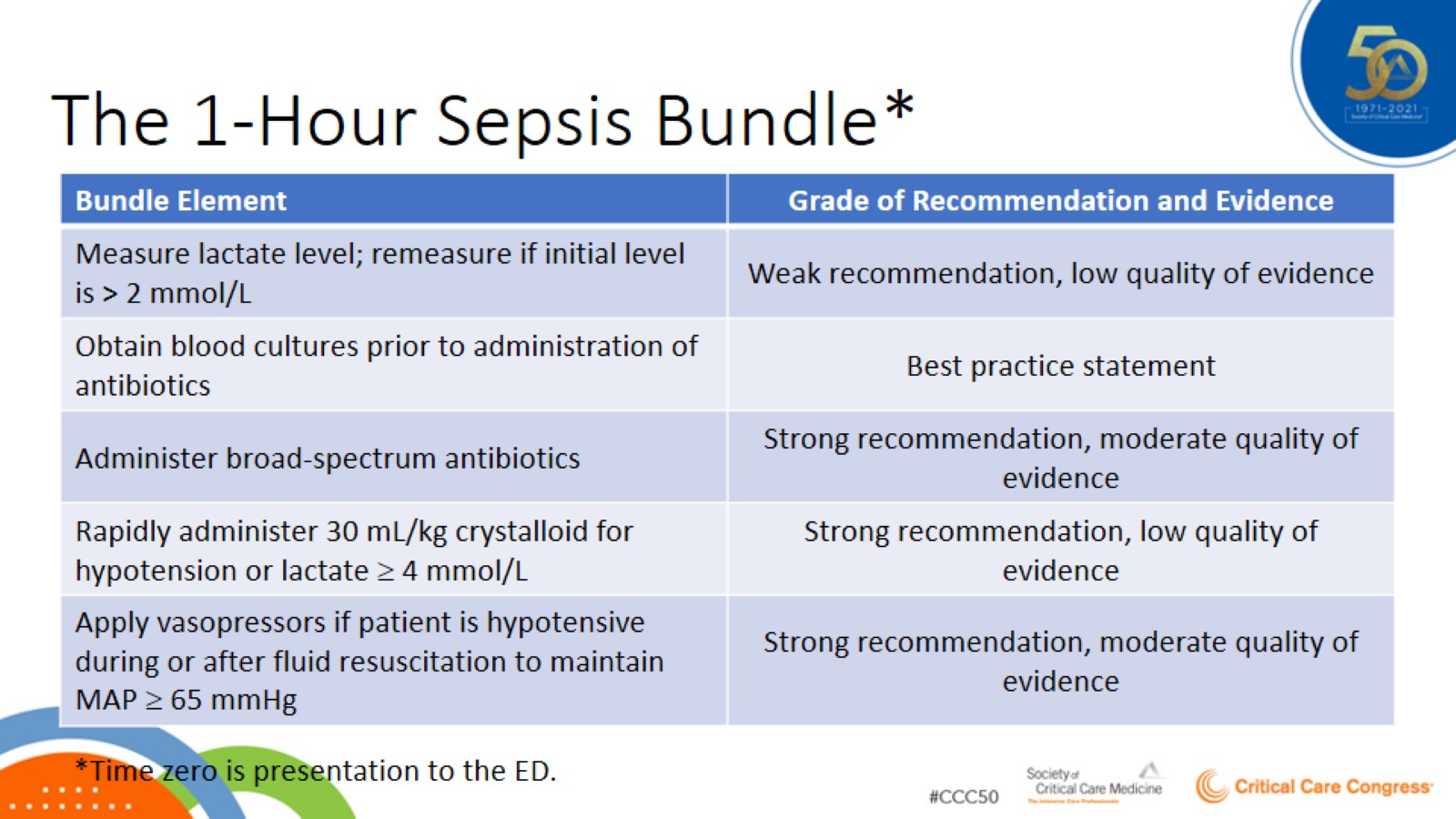 The 1-Hour Sepsis Bundle*
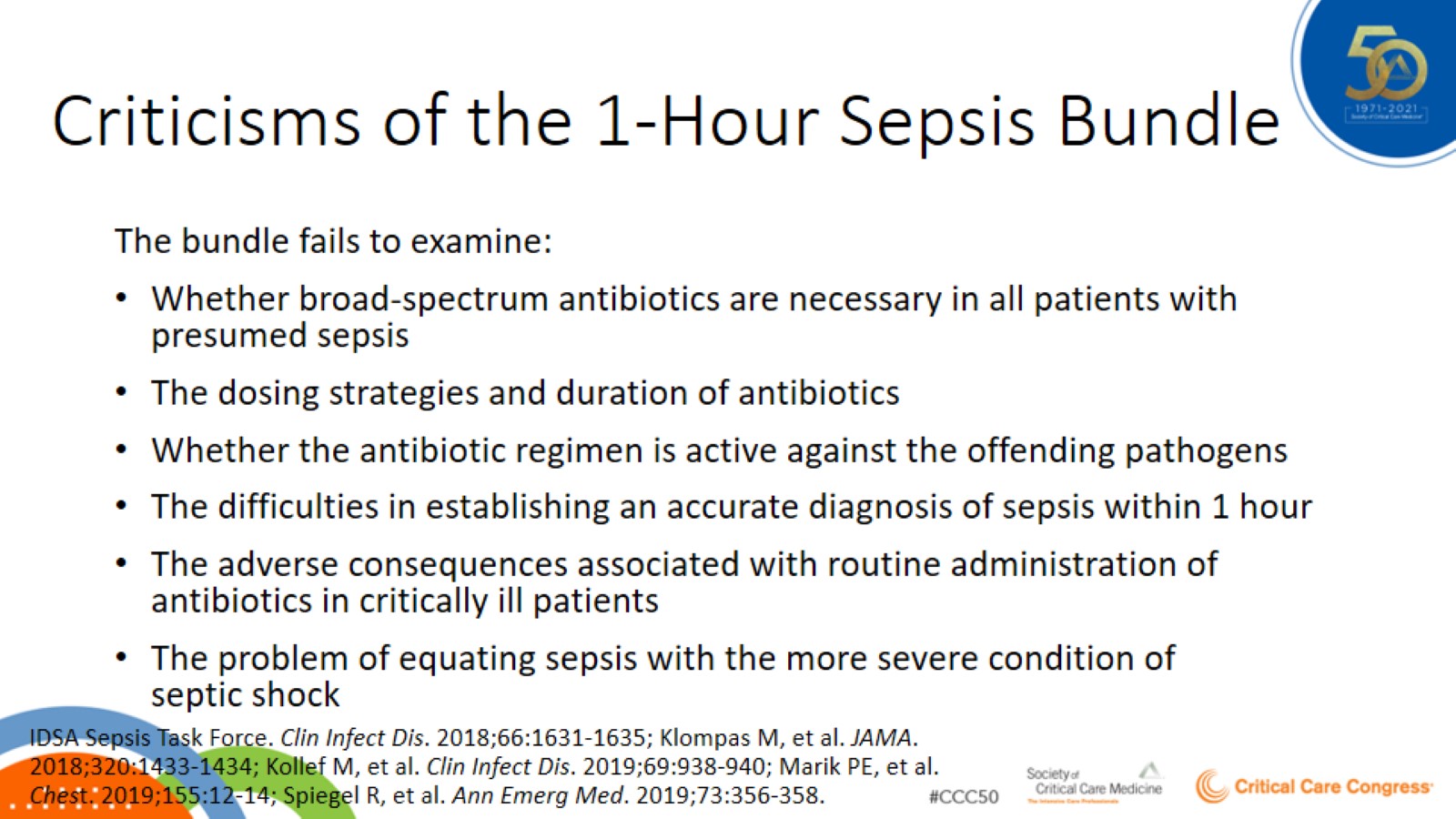 Criticisms of the 1-Hour Sepsis Bundle
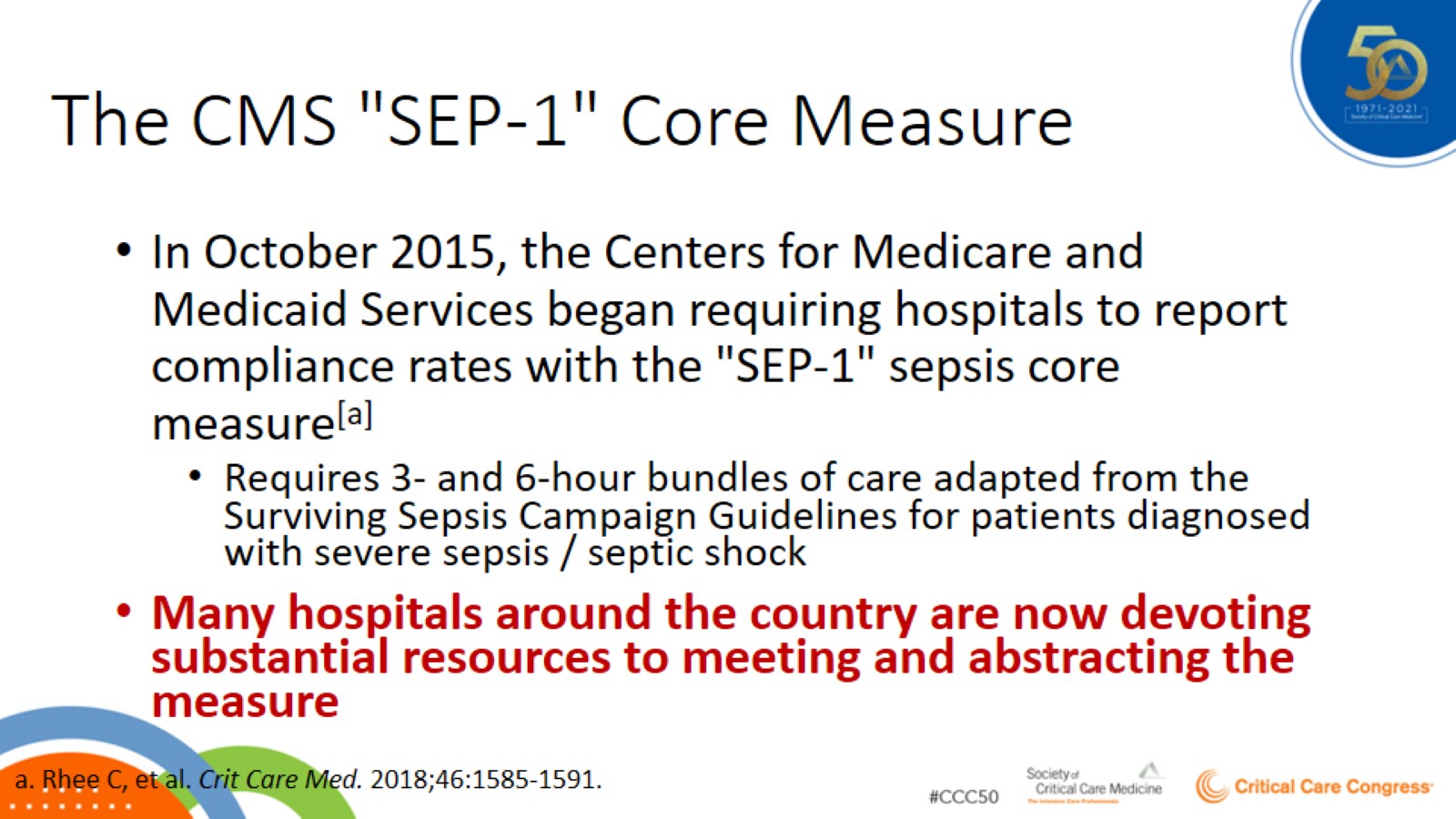 The CMS "SEP-1" Core Measure
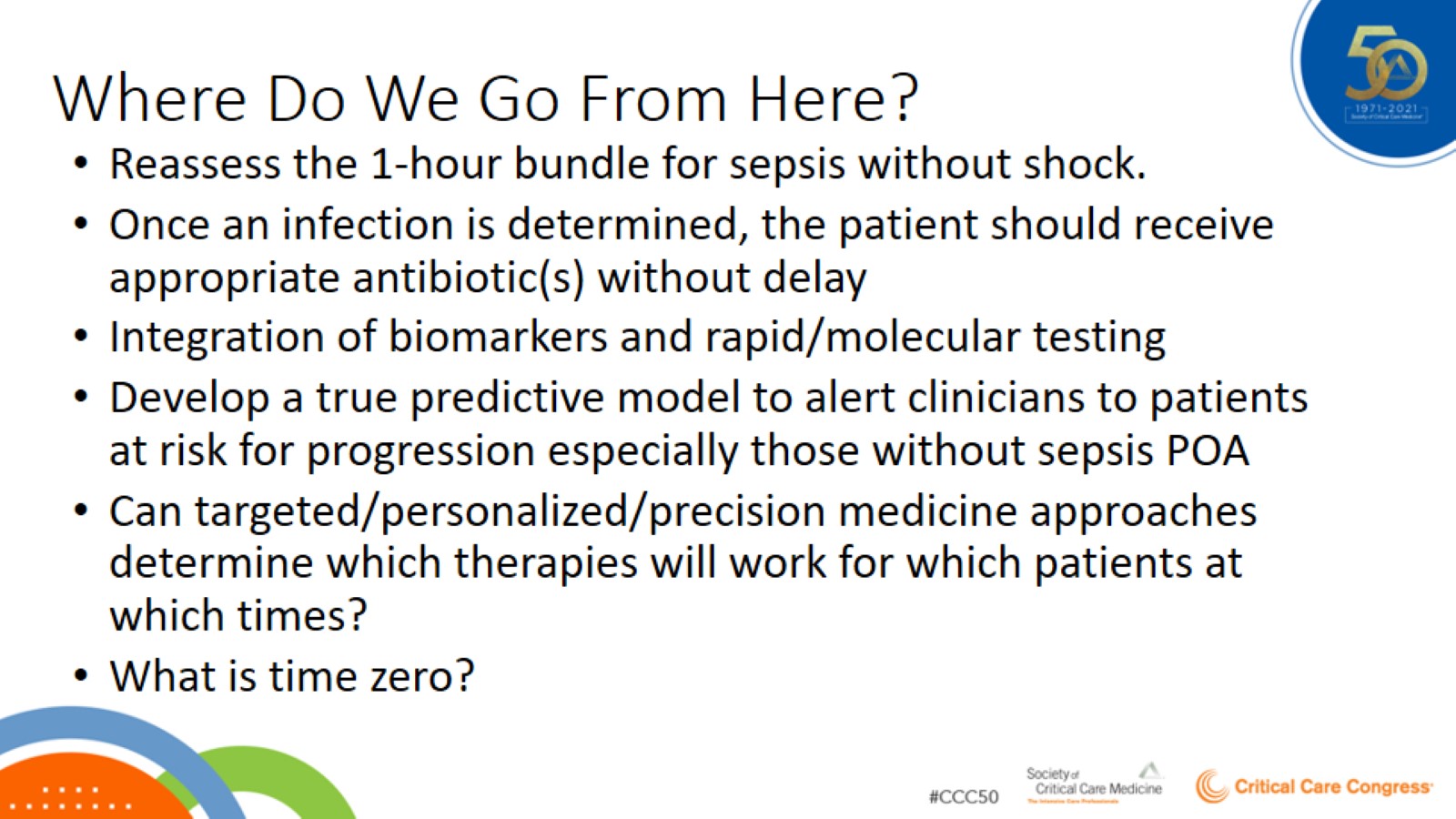 Where Do We Go From Here?
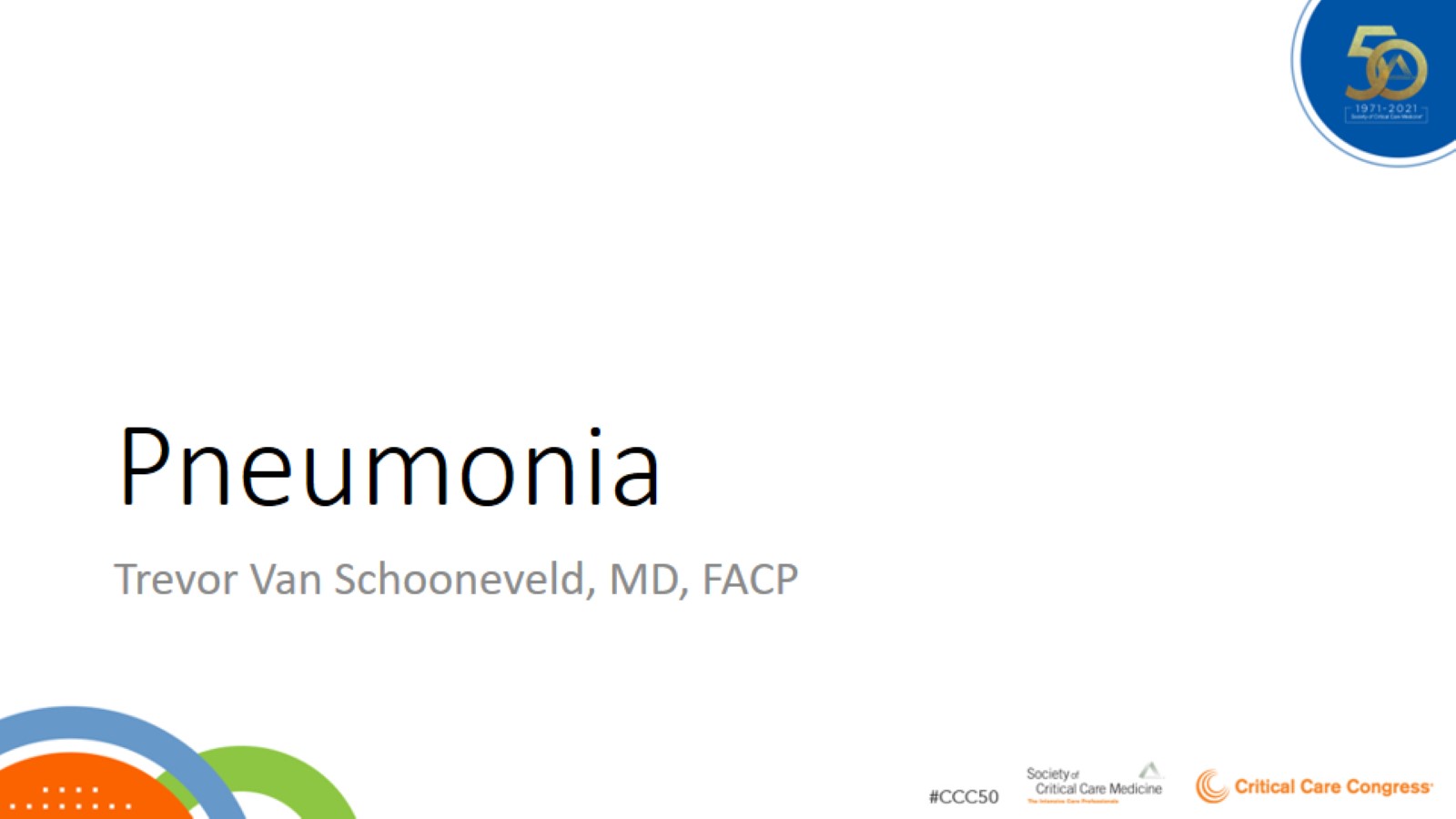 Pneumonia
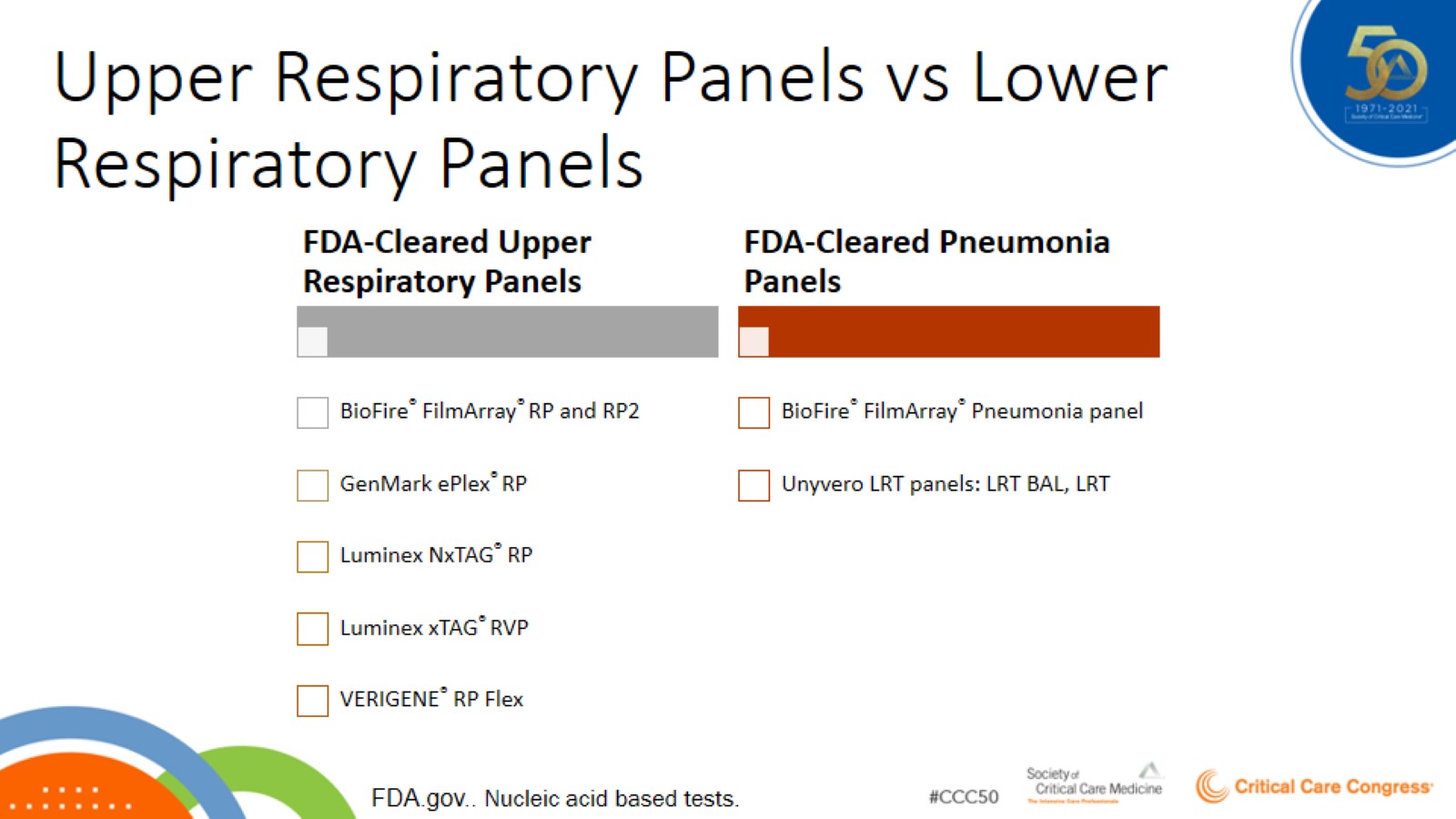 Upper Respiratory Panels vs Lower Respiratory Panels
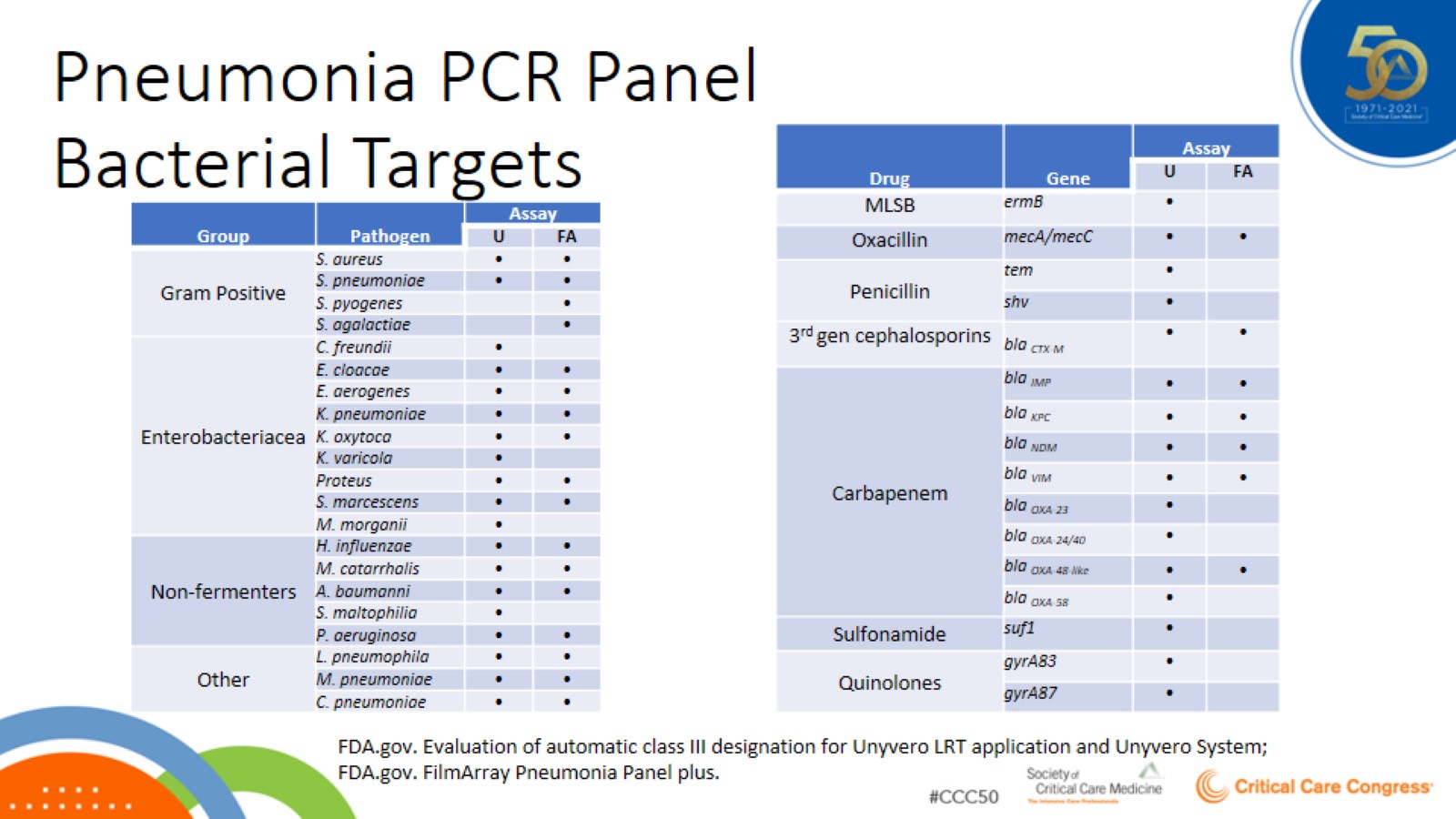 Pneumonia PCR PanelBacterial Targets
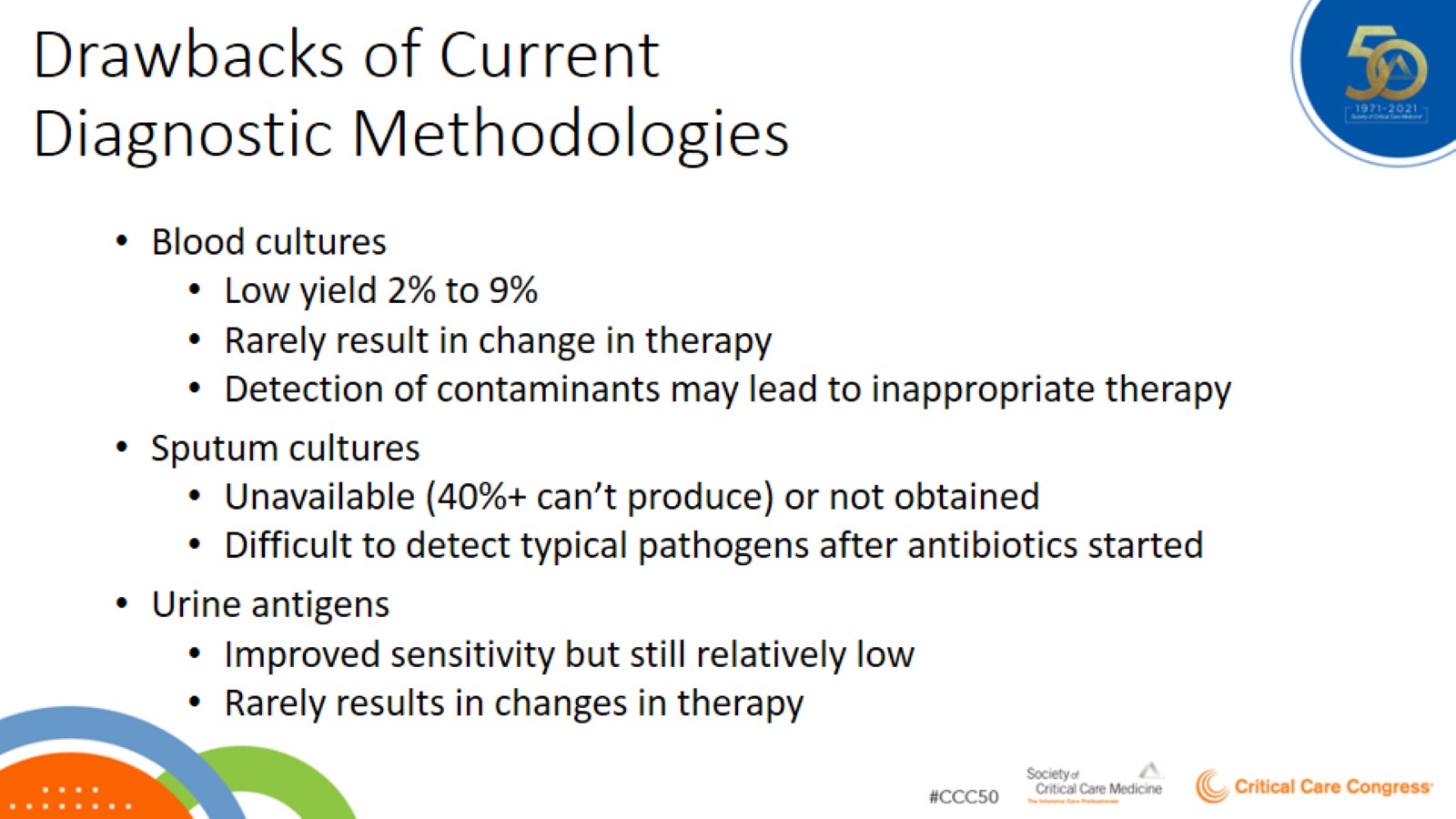 Drawbacks of Current Diagnostic Methodologies
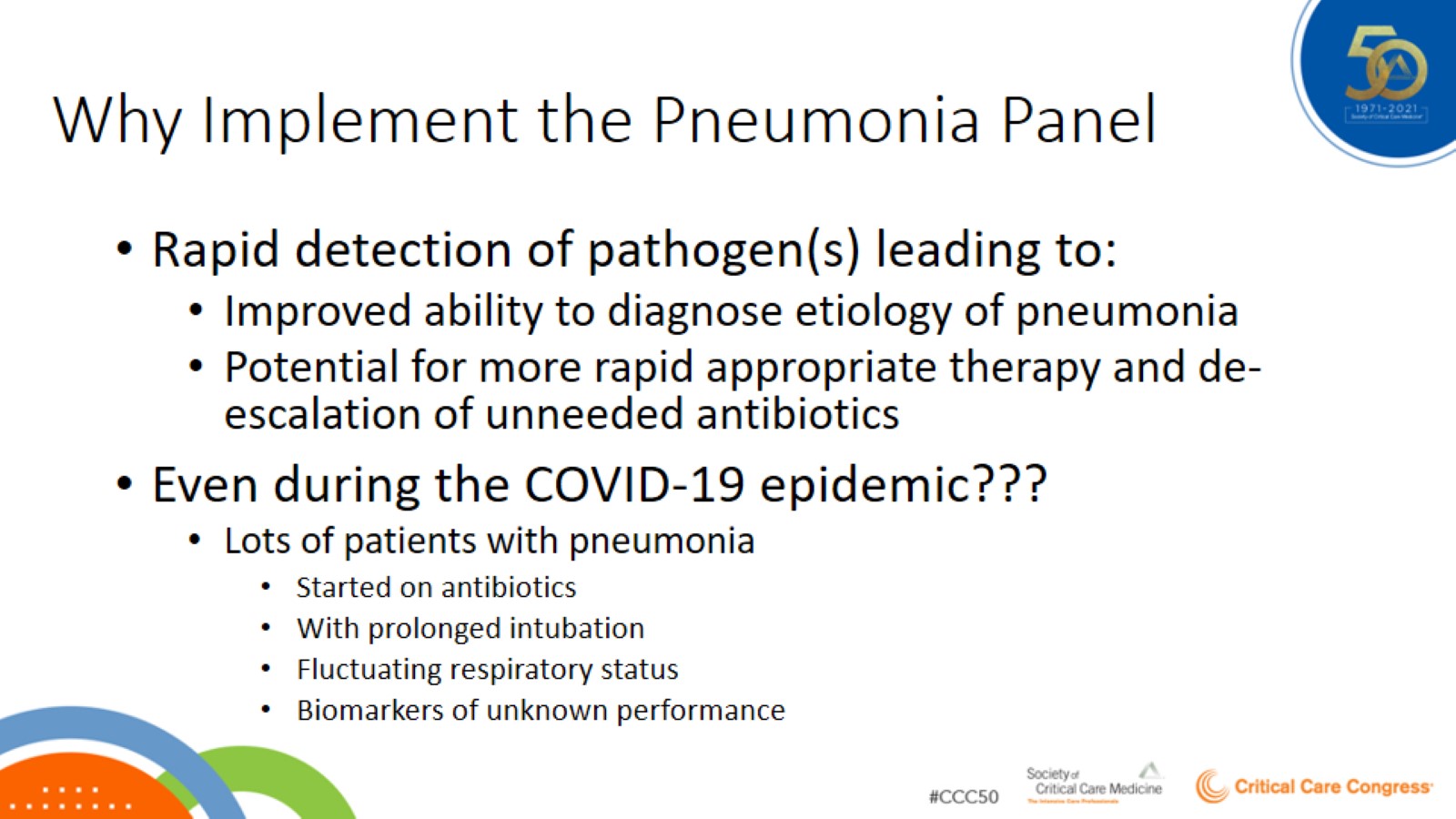 Why Implement the Pneumonia Panel
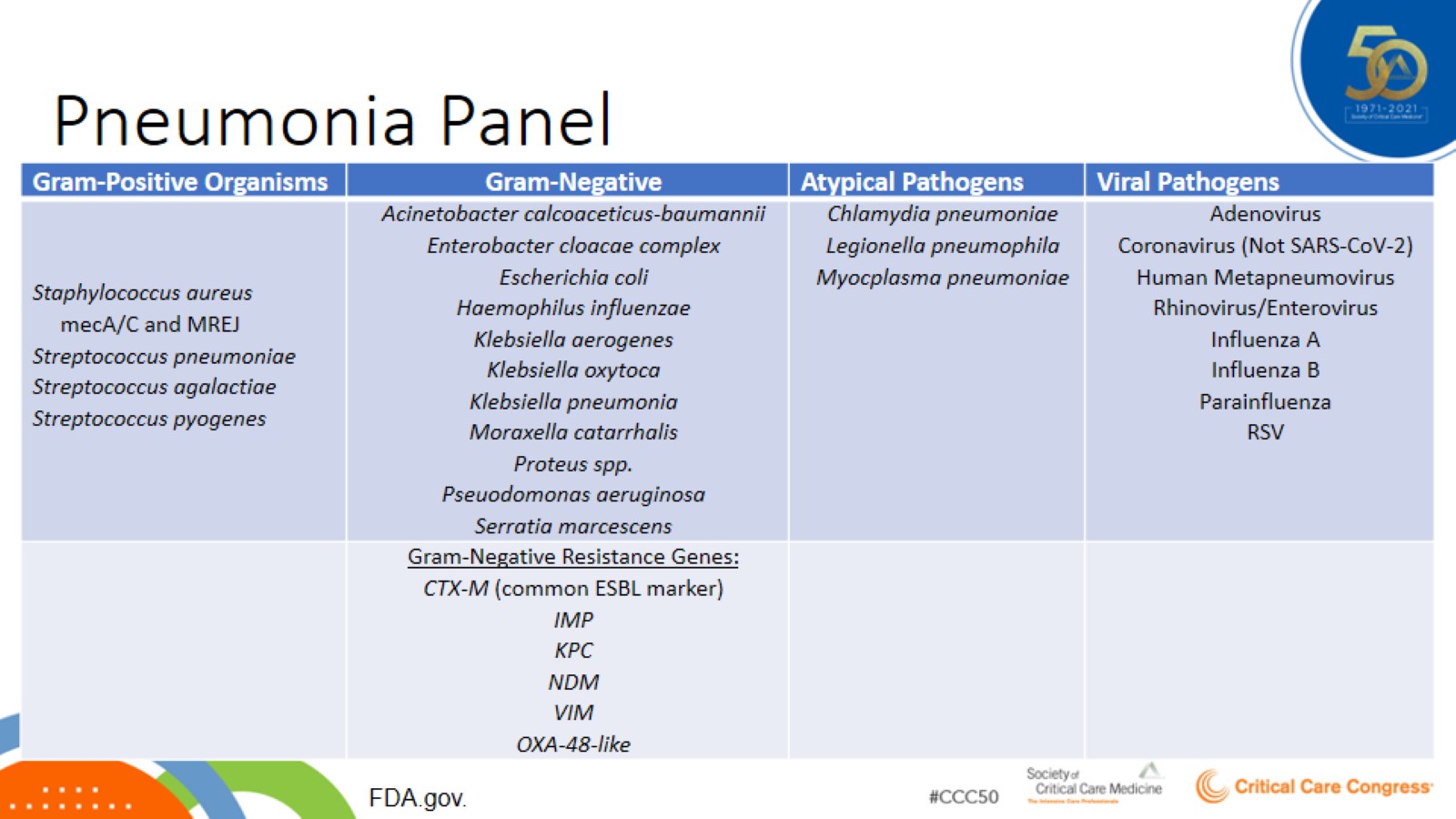 Pneumonia Panel
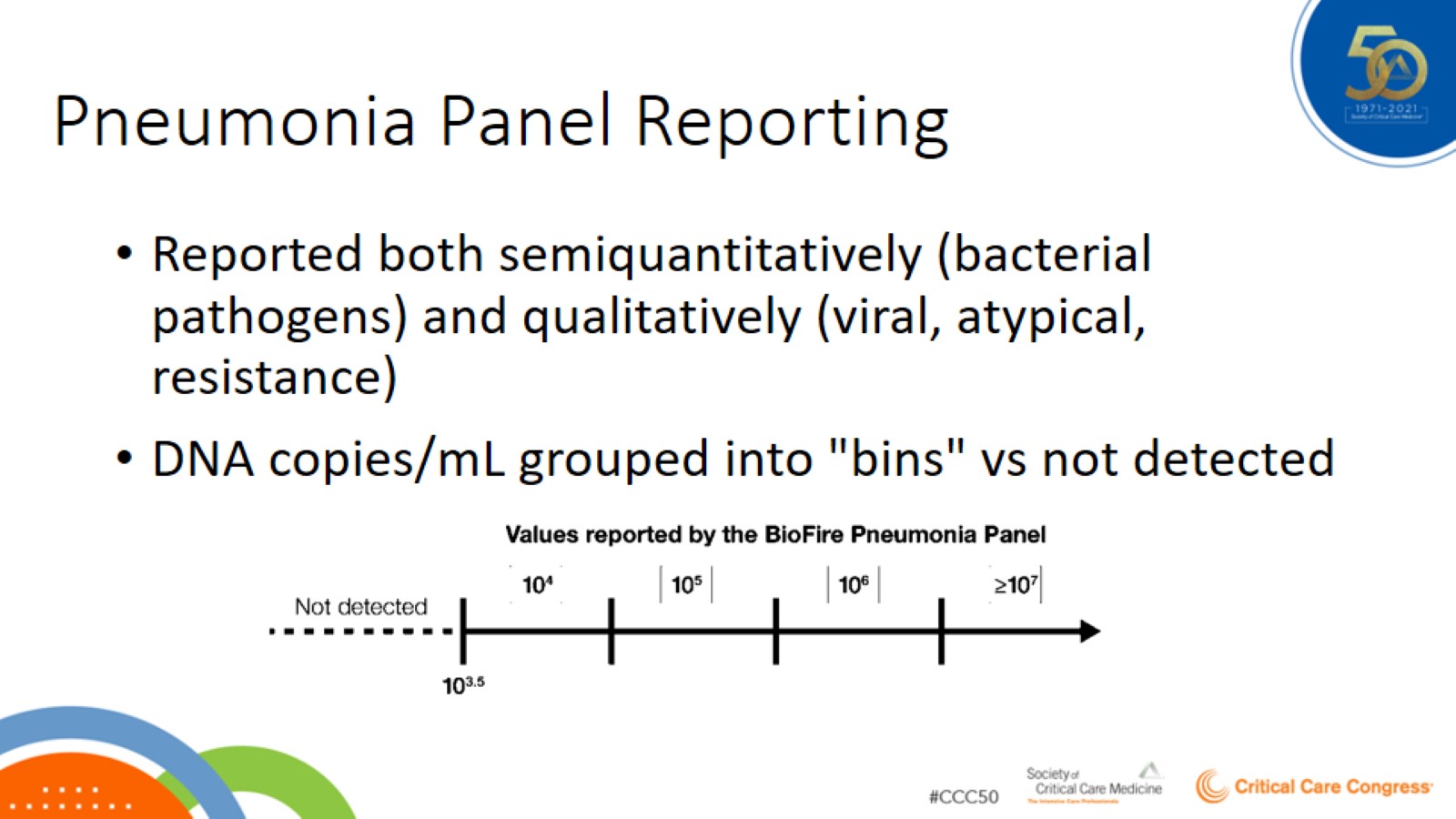 Pneumonia Panel Reporting
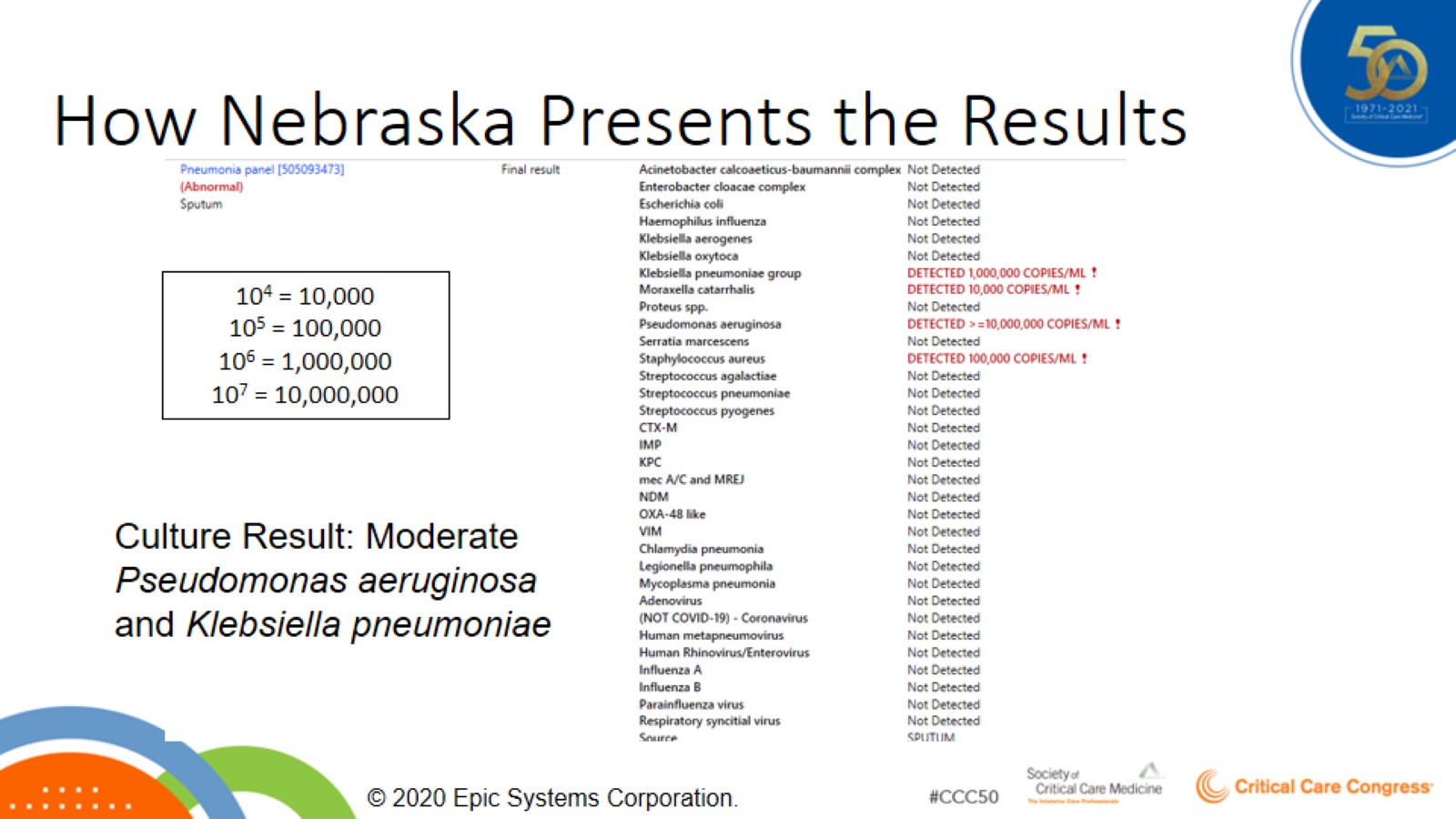 How Nebraska Presents the Results
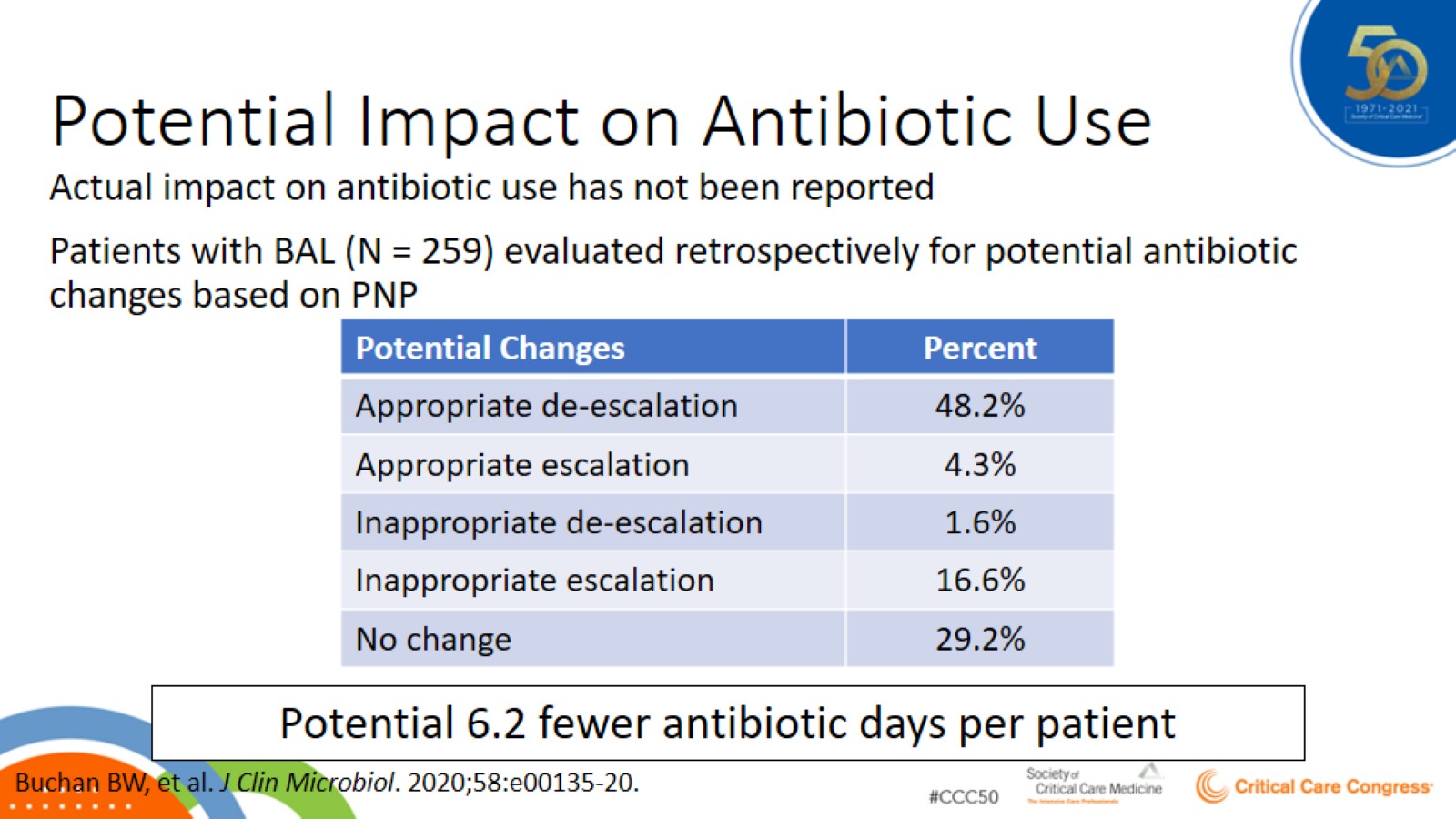 Potential Impact on Antibiotic Use
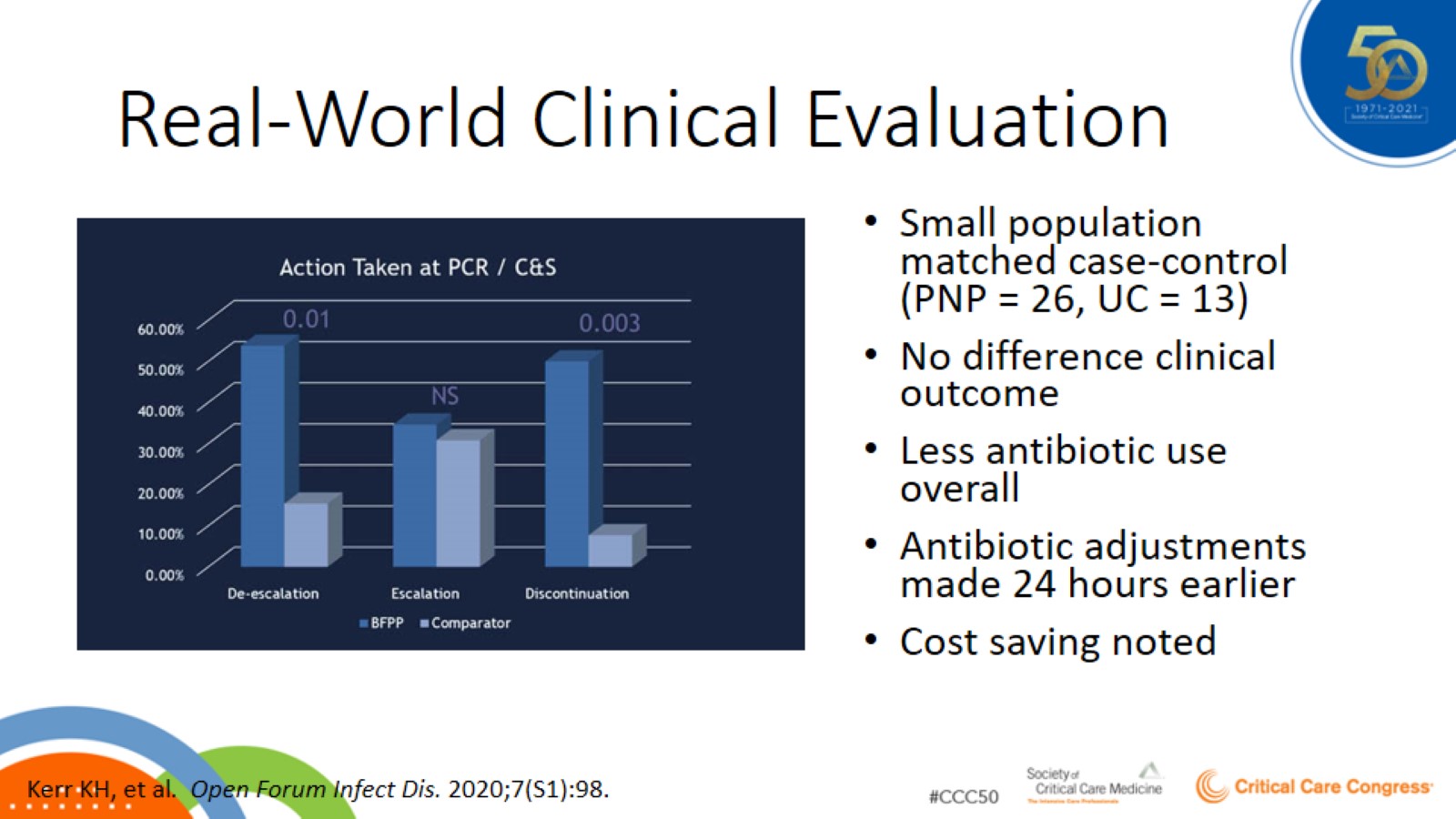 Real-World Clinical Evaluation
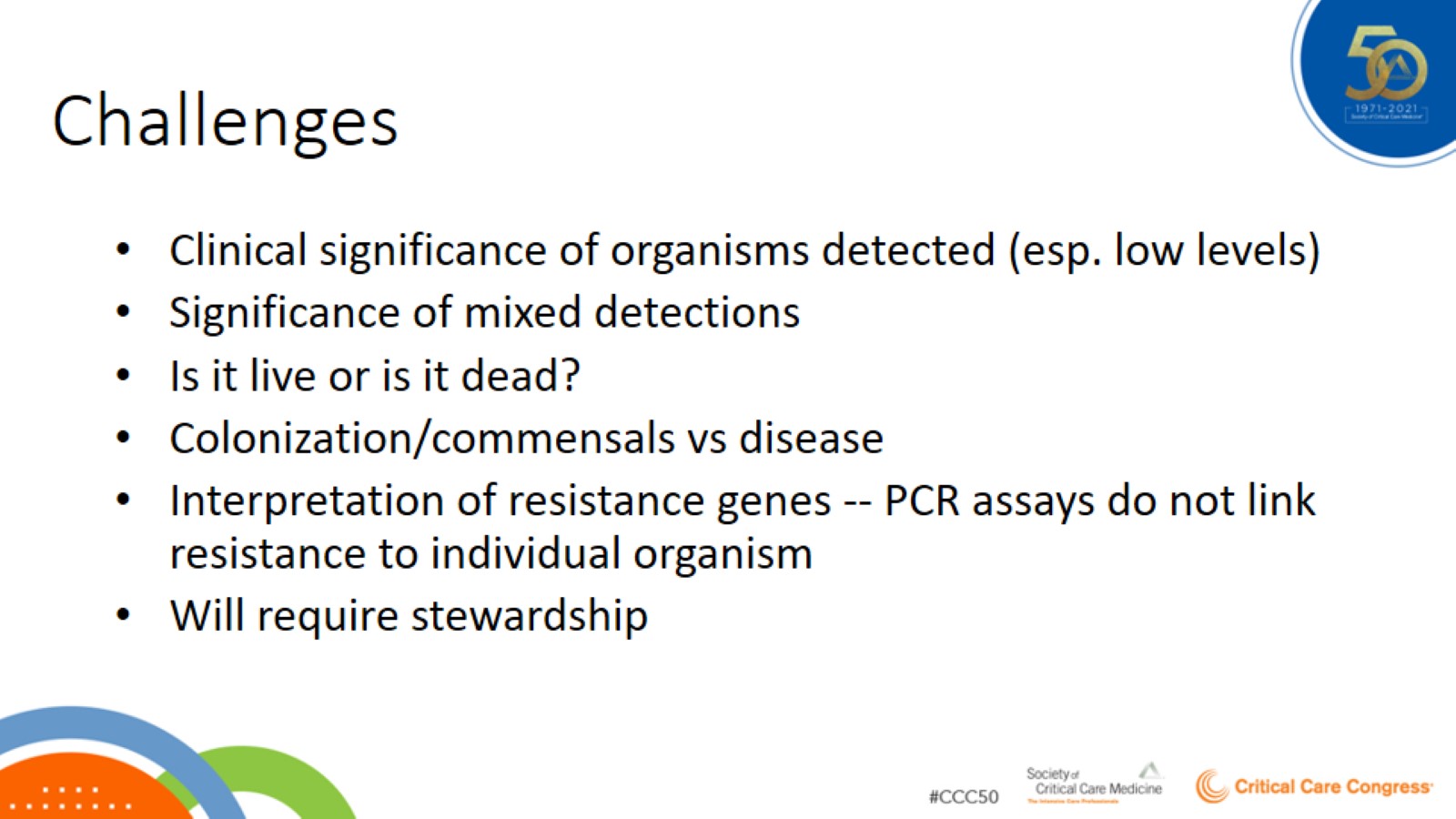 Challenges
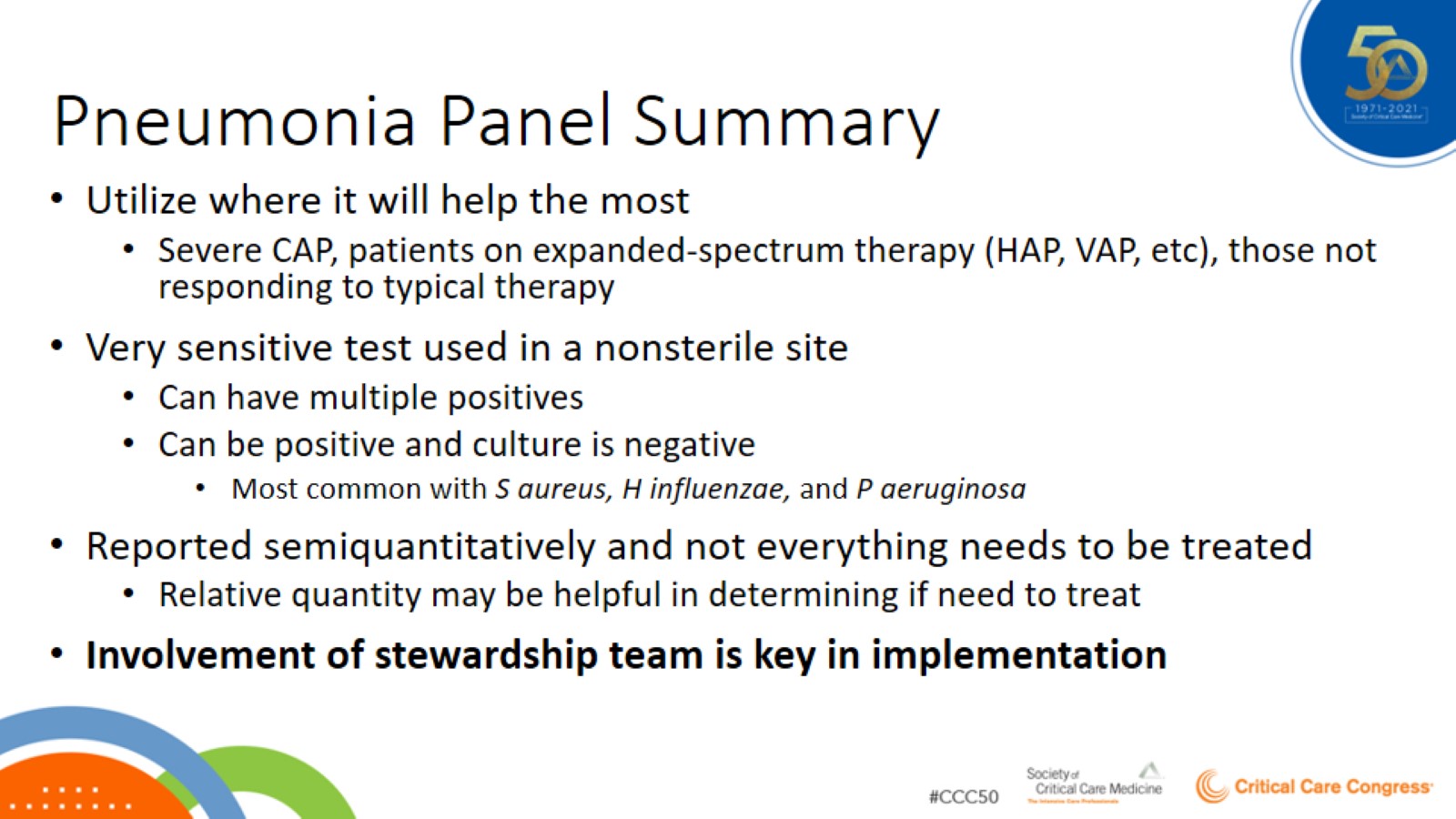 Pneumonia Panel Summary
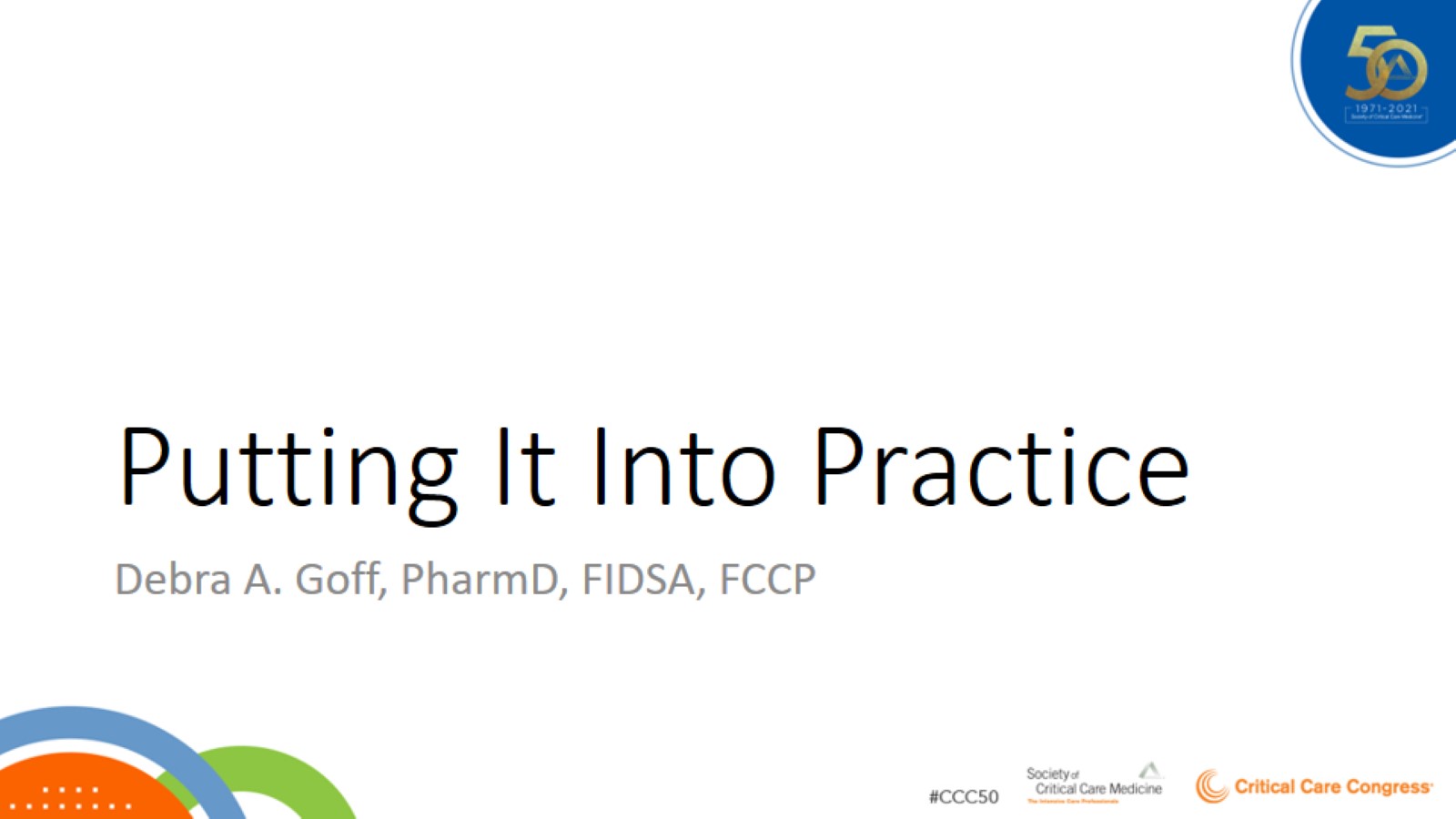 Putting It Into Practice
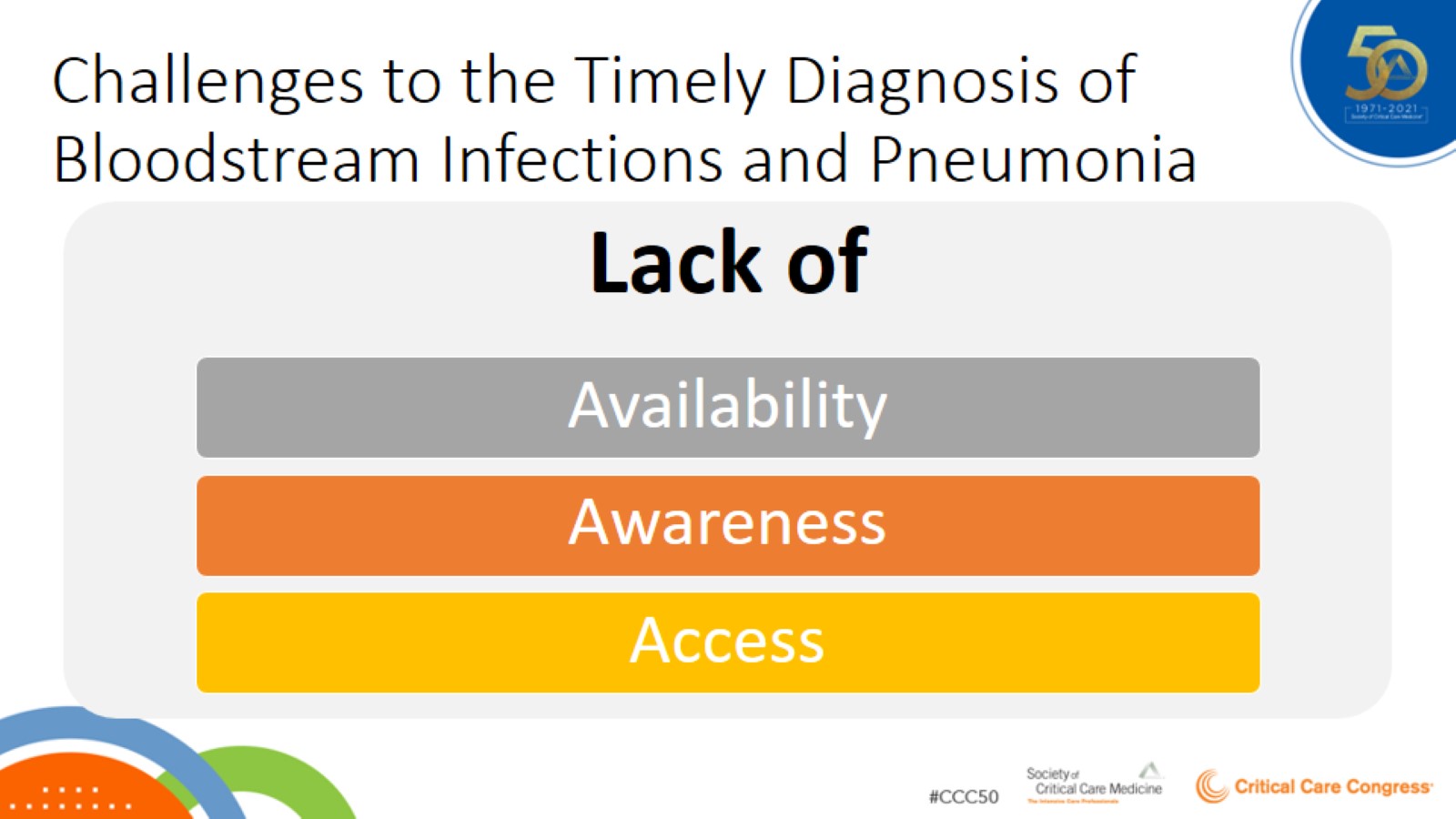 Challenges to the Timely Diagnosis of Bloodstream Infections and Pneumonia
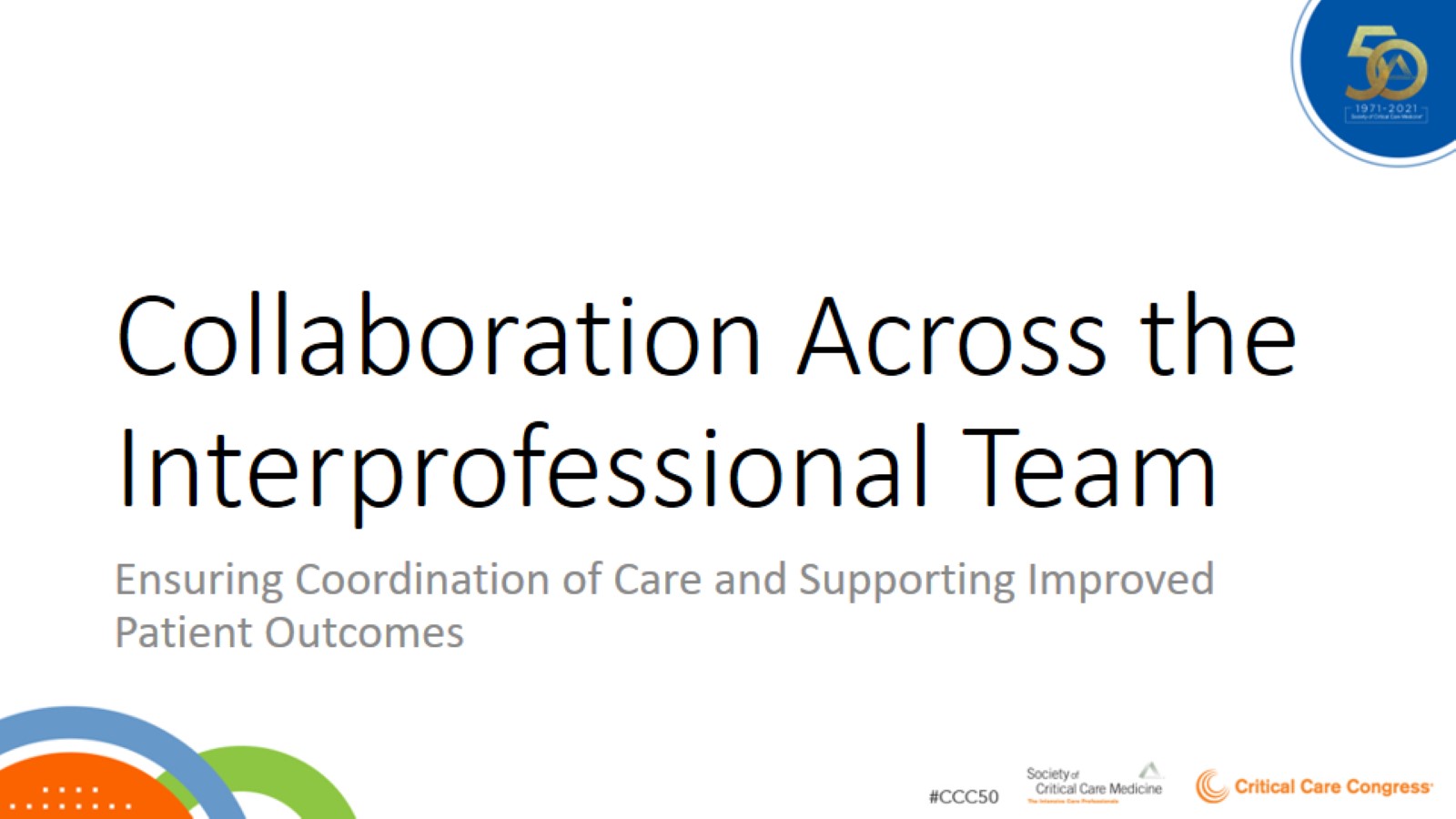 Collaboration Across the Interprofessional Team
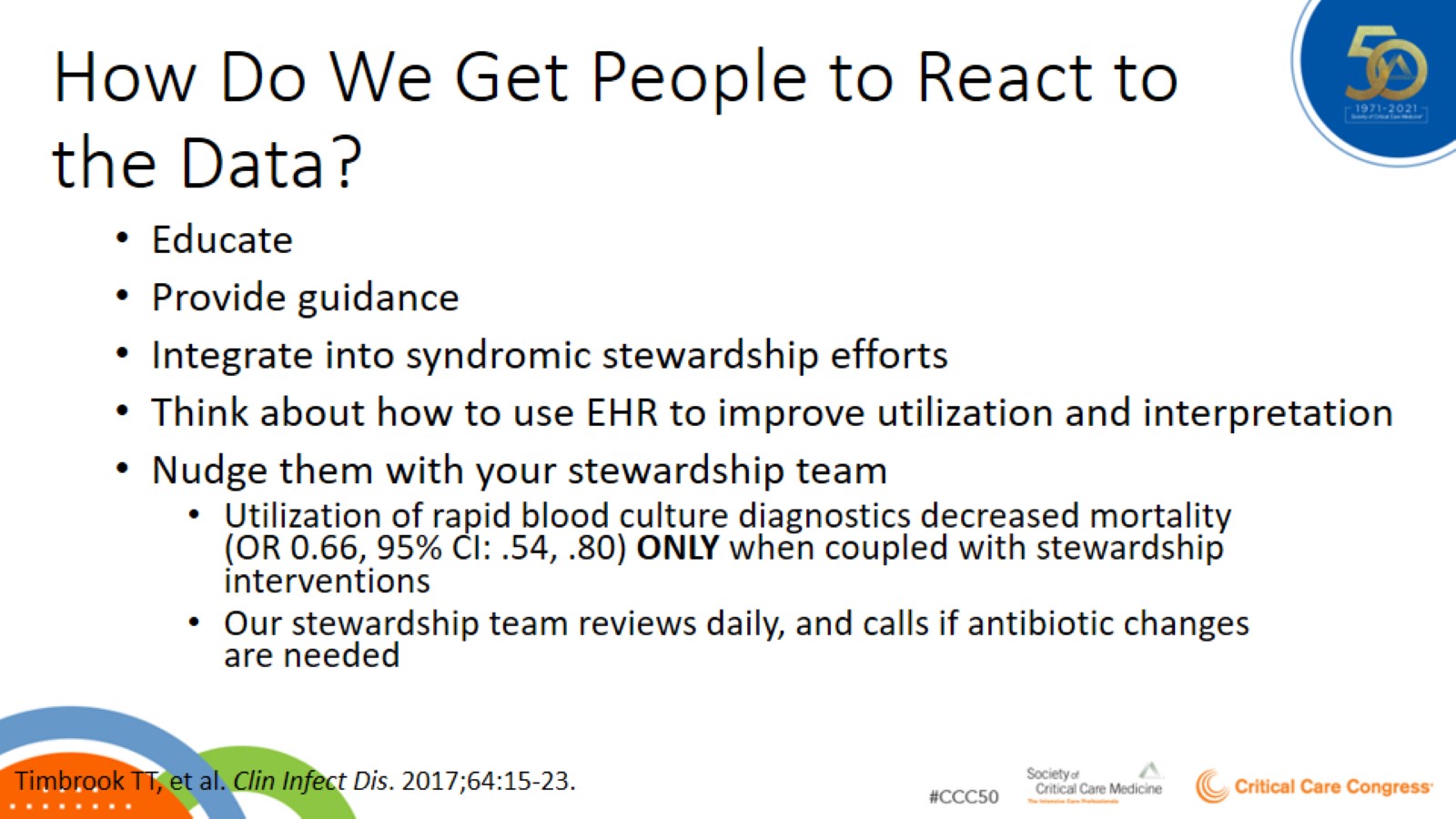 How Do We Get People to React to the Data?
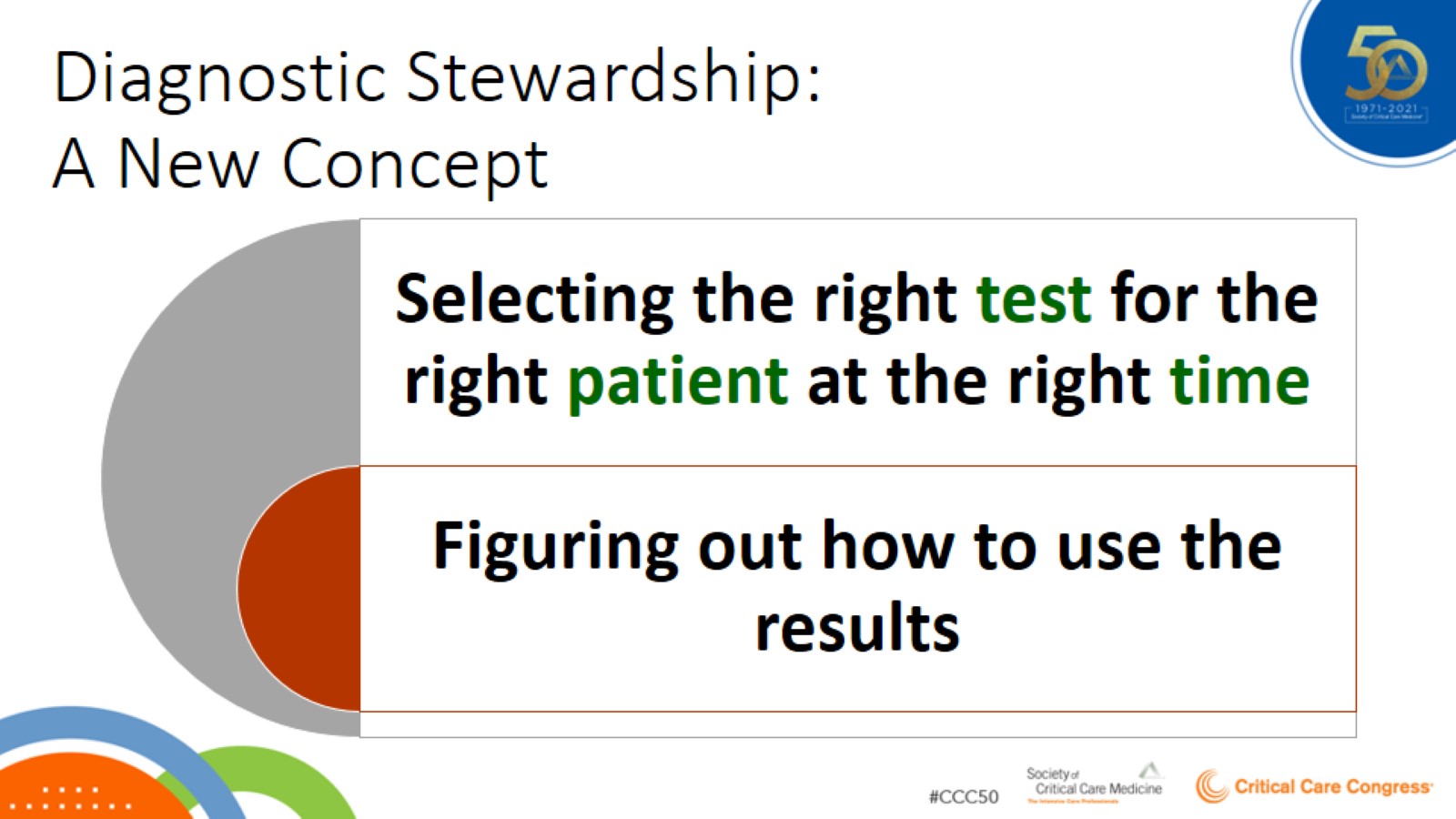 Diagnostic Stewardship: A New Concept
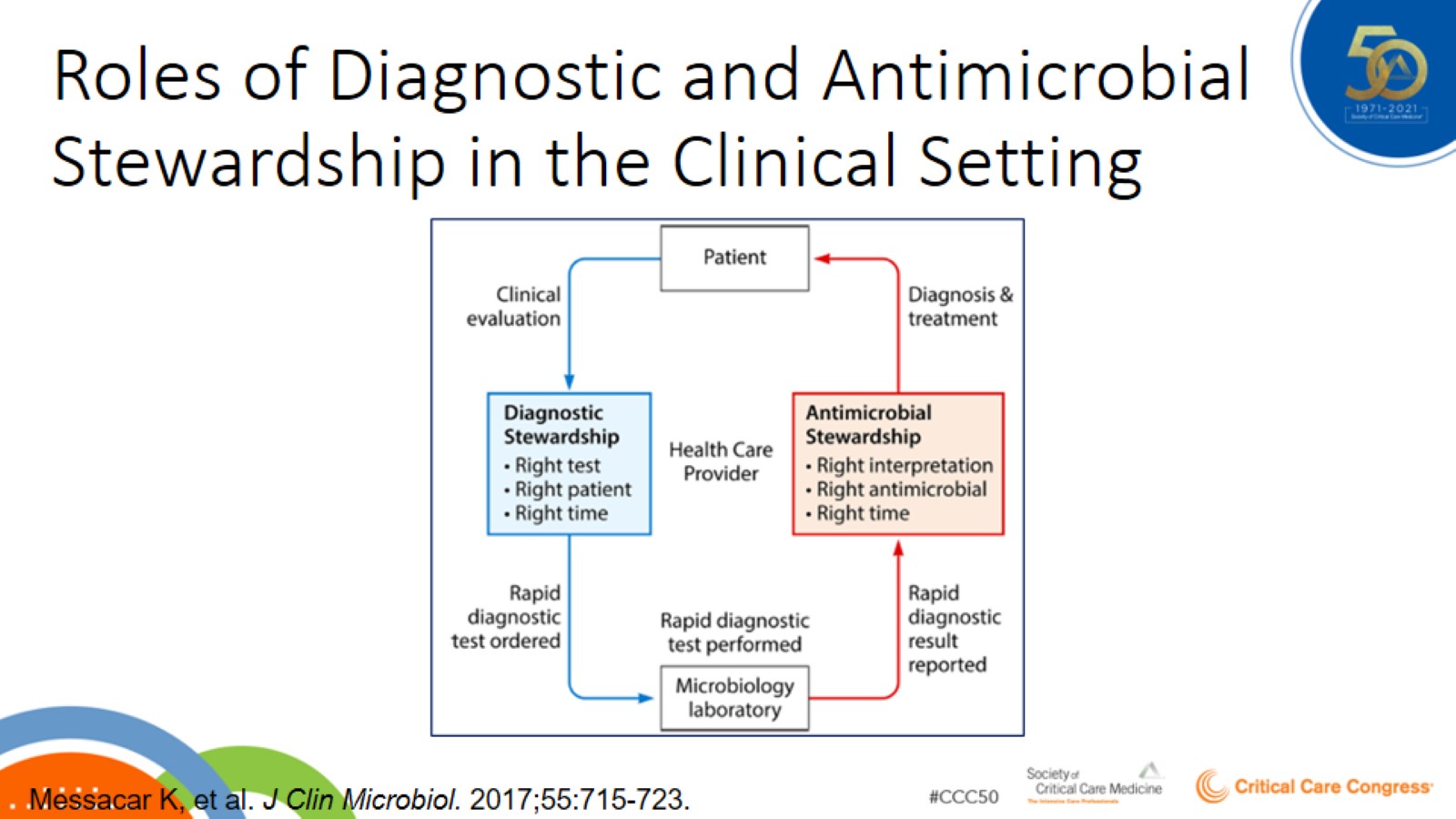 Roles of Diagnostic and Antimicrobial Stewardship in the Clinical Setting
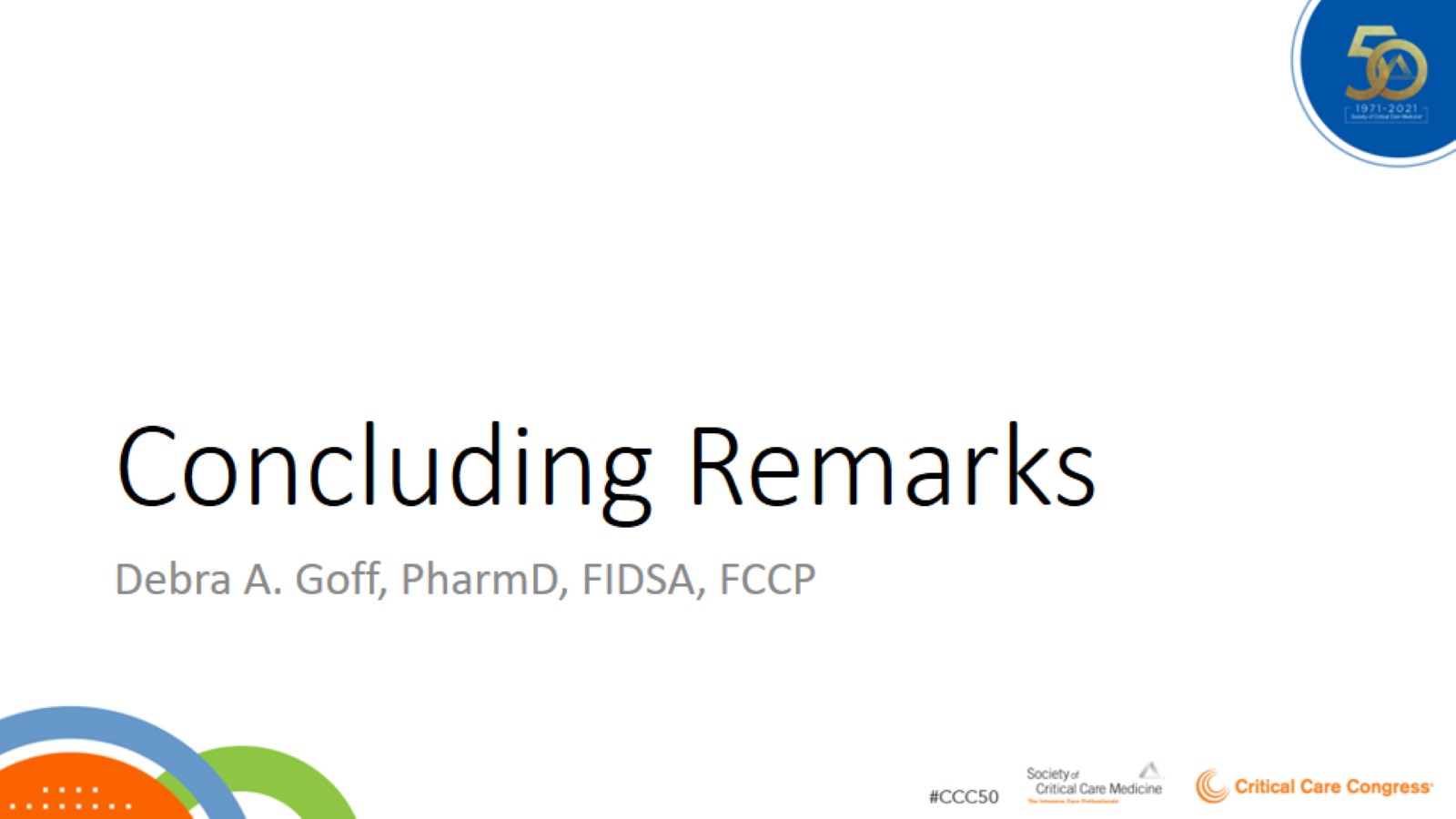 Concluding Remarks
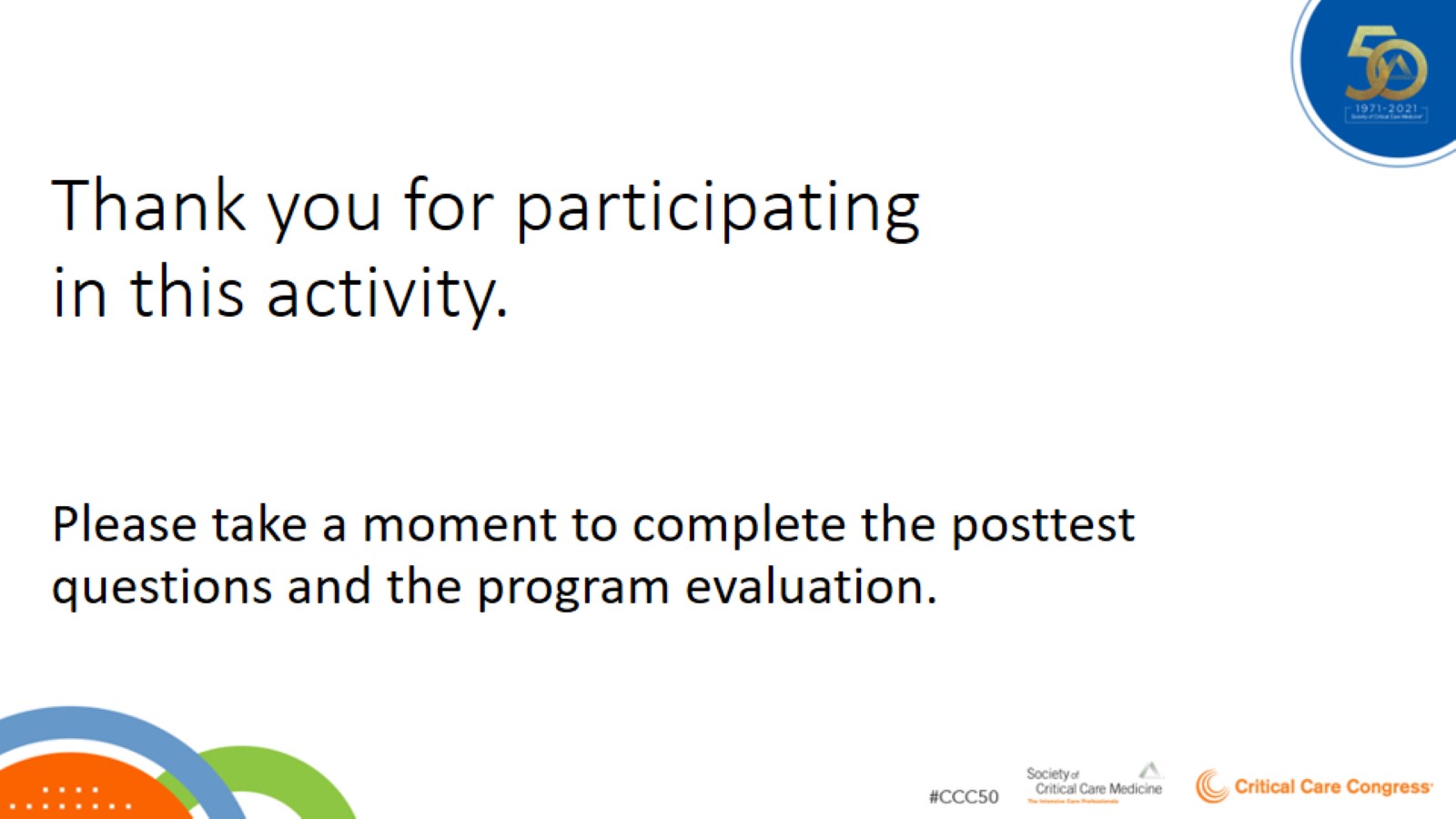 Thank you for participating in this activity.